Bài 20: VỊ TRÍ ĐỊA LÍ, ĐIỀU KIỆN TỰ NHIÊN, DÂN CƯ VÀ XÃ HỘI 
LIÊN BANG NGA
Giáo viên soạn: Mai Thị Thoa
NỘI DUNG BÀI HỌC
Phạm vi lãnh thổ và vị trí địa lí
Điều kiện tự nhiên và tài nguyên thiên nhiên
I
II
Biển.
Sinh vật.
Khoáng sản.
Địa hình, đất.
Khí hậu.
Sông, hồ.
III
Dân cư
Dân cư.
Xã hội
I. VỊ TRÍ ĐỊA LÍ VÀ PHẠM VI LÃNH THỔ
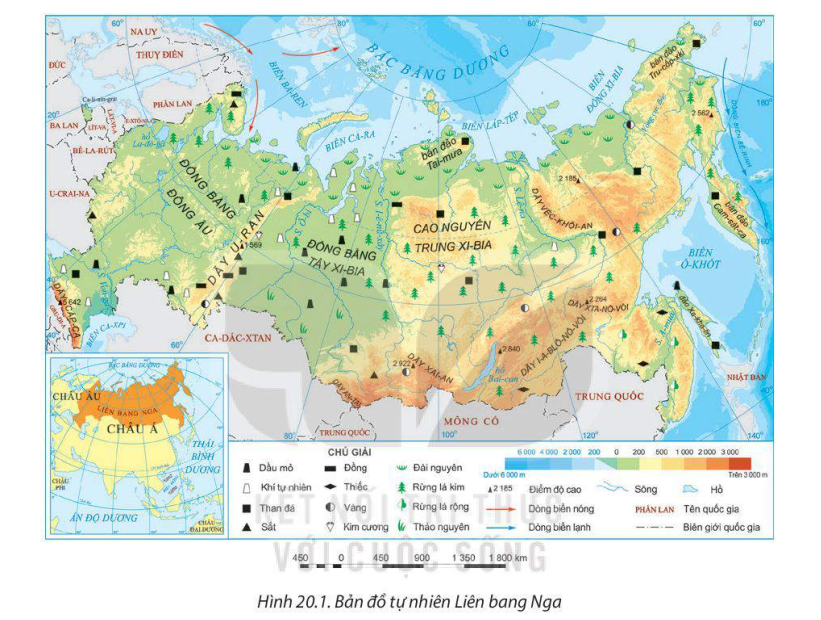 Khai thác Hình 20.1 và thông tin trong mục I SGK tr.97 (hoạt động cá nhân 3 phút), hãy:
Trình bày vị trí địa lí và phạm vi lãnh thổ của Liên bang Nga.
1. Vị trí địa lí
- Nằm ở cả hai châu lục Á – Âu.
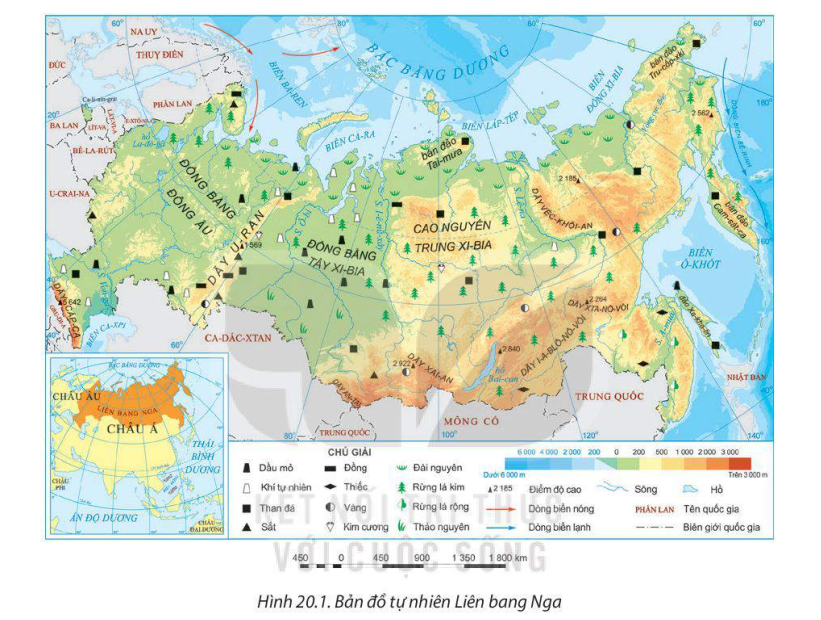 - Tiếp giáp:
+ Phía bắc: Bắc Băng Dương.
+ Phía đông: Thái Bình Dương.
+ Phía tây và nam: Giáp 14 quốc gia.
+ Giáp nhiều biển: Ca-ra, Ba-ren, Ô-khốt…
Phần lãnh thổ không liên tục 
Ca – li – nin – grát.
2. Phạm vi lãnh thổ
- Là quốc gia rộng lớn nhất TG (17 triệu km2)
- Bao gồm: 
+ Phần lãnh thổ không liên tục Ca – li – nin – grát.
+ Phần lớn đồng bằng Đông Âu. 
+ Khu vực Bắc Á. 
- Có đường biên giới xấp xỉ chiều dài xích đạo.
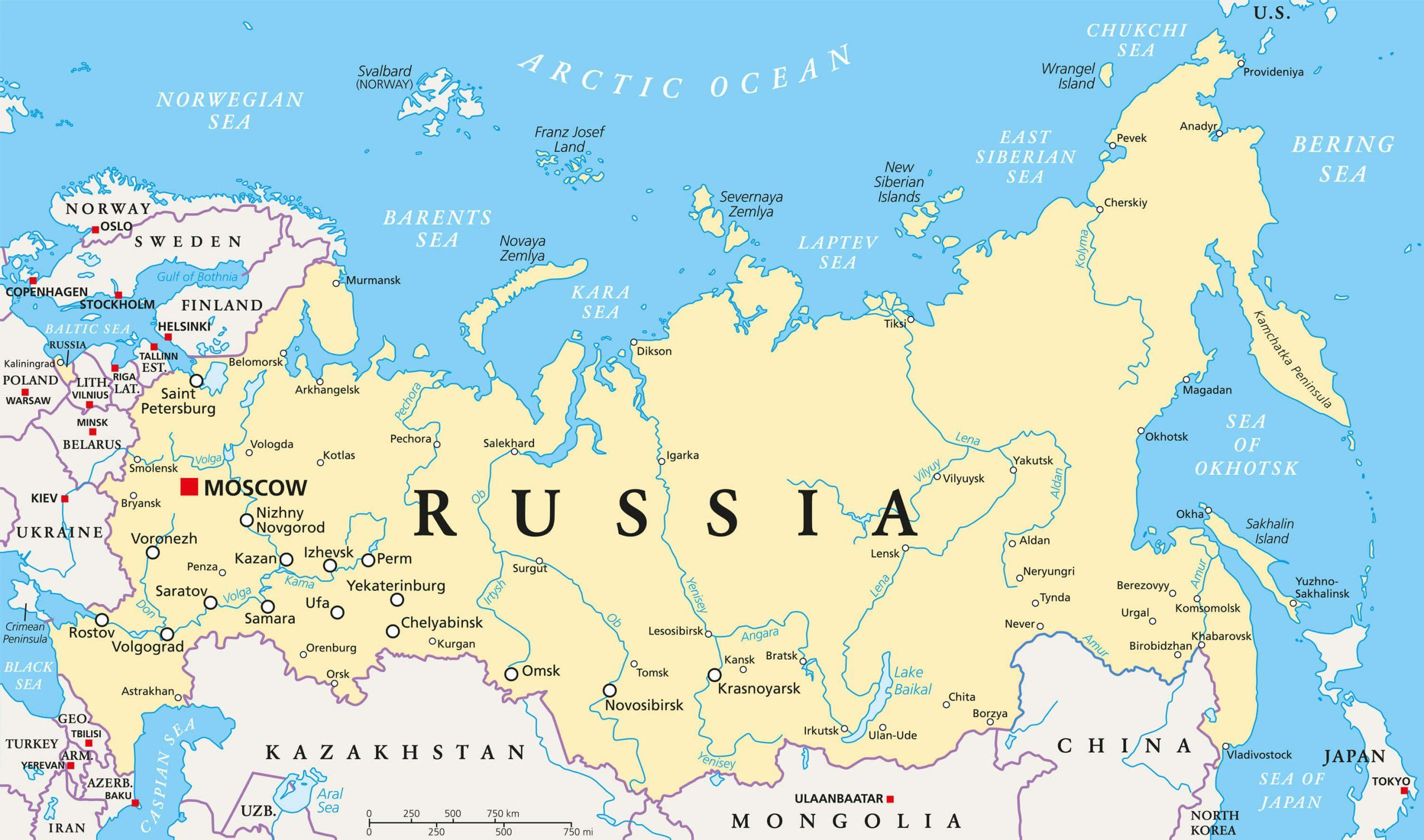 Khu vực Bắc Á.
Phần lớn đồng bằng Đông Âu.
Phạm vi lãnh thổ, vị trí địa lí có ảnh hưởng như thế nào đến phát triển kinh tế - xã hội của Liên bang Nga ?
- Lãnh thổ rộng lớn, vị trí tiếp giáp nhiều nước, nhiều biển và đại dương.
Thuận lợi:
- Giao thương phát triển kinh tế, văn hóa.
Khó khăn:
- Quản lí và khai thác lãnh thổ và an ninh quốc phòng.
II. ĐIỀU KIỆN TỰ NHIÊN VÀ TÀI NGUYÊN THIÊN NHIÊN
THẢO LUẬN NHÓM
Khai thác Hình 20.1, thông tin mục II SGK tr.98 - 101, hãy: Trình bày đặc điểm và phân tích ảnh hưởng của điều kiện tự nhiên và tài nguyên thiên nhiên đến phát triển KT-XH của Liên bang Nga.
Nhóm 1: Địa hình, đất và khí hậu.   
Nhóm 2: Sông, hồ.
Nhóm 3: Sinh vật.
Nhóm 4: Khoáng sản và biển.
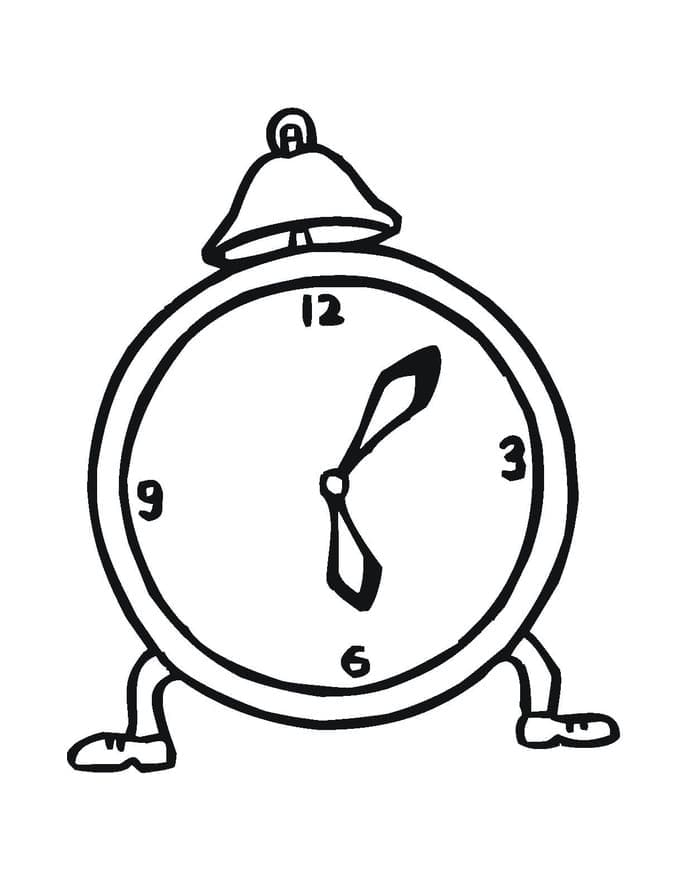 1. Địa hình, đất và khí hậu
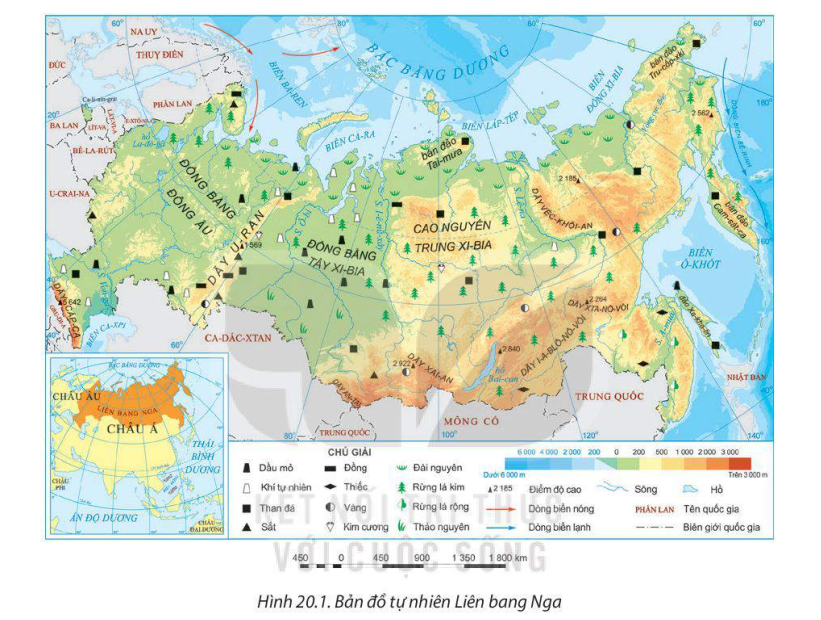 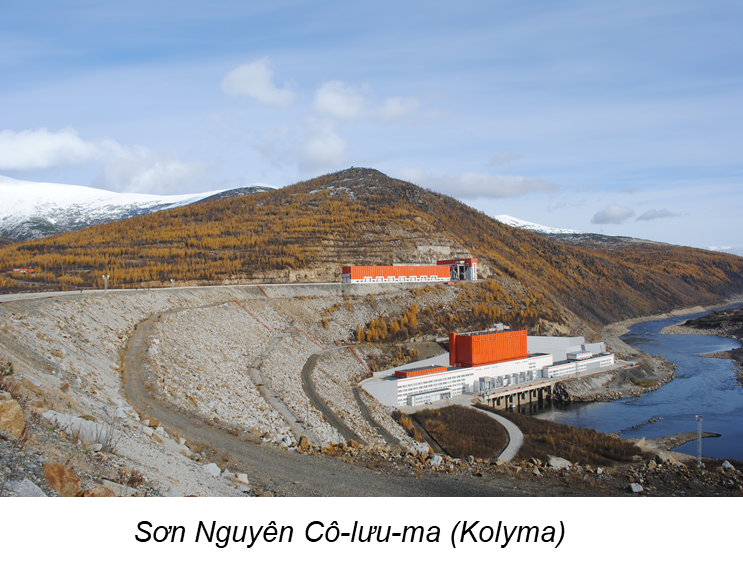 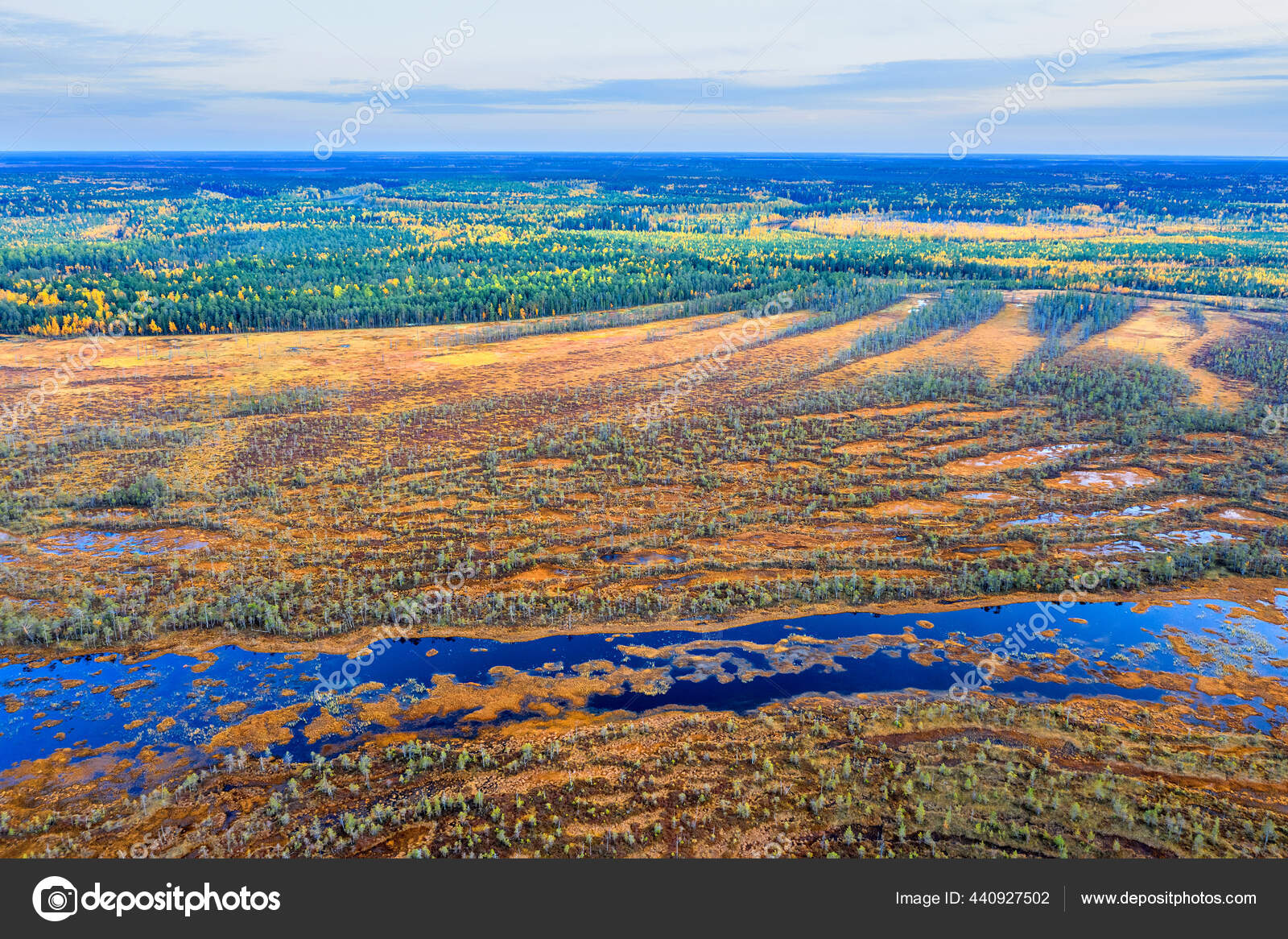 Một phần đồng bằng Tây Xi-bia
2. Sông, hồ
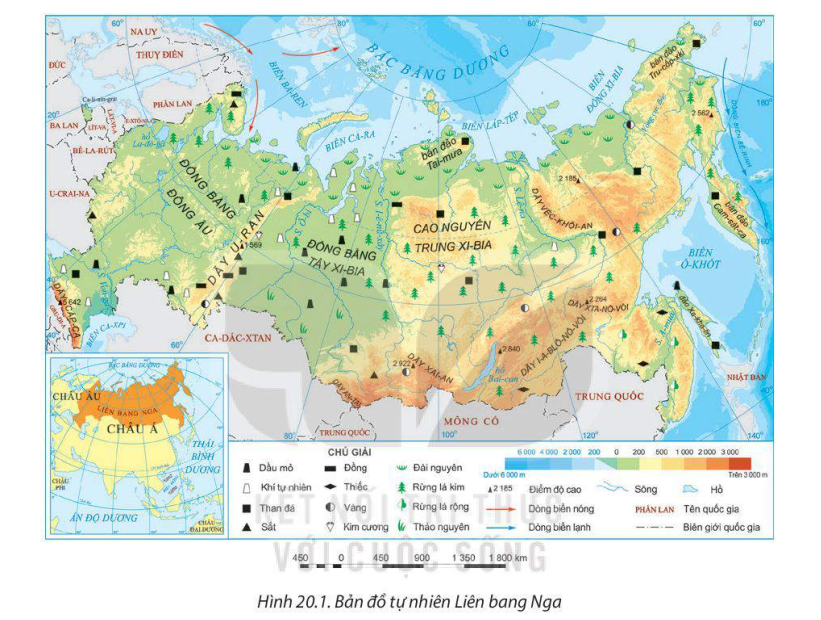 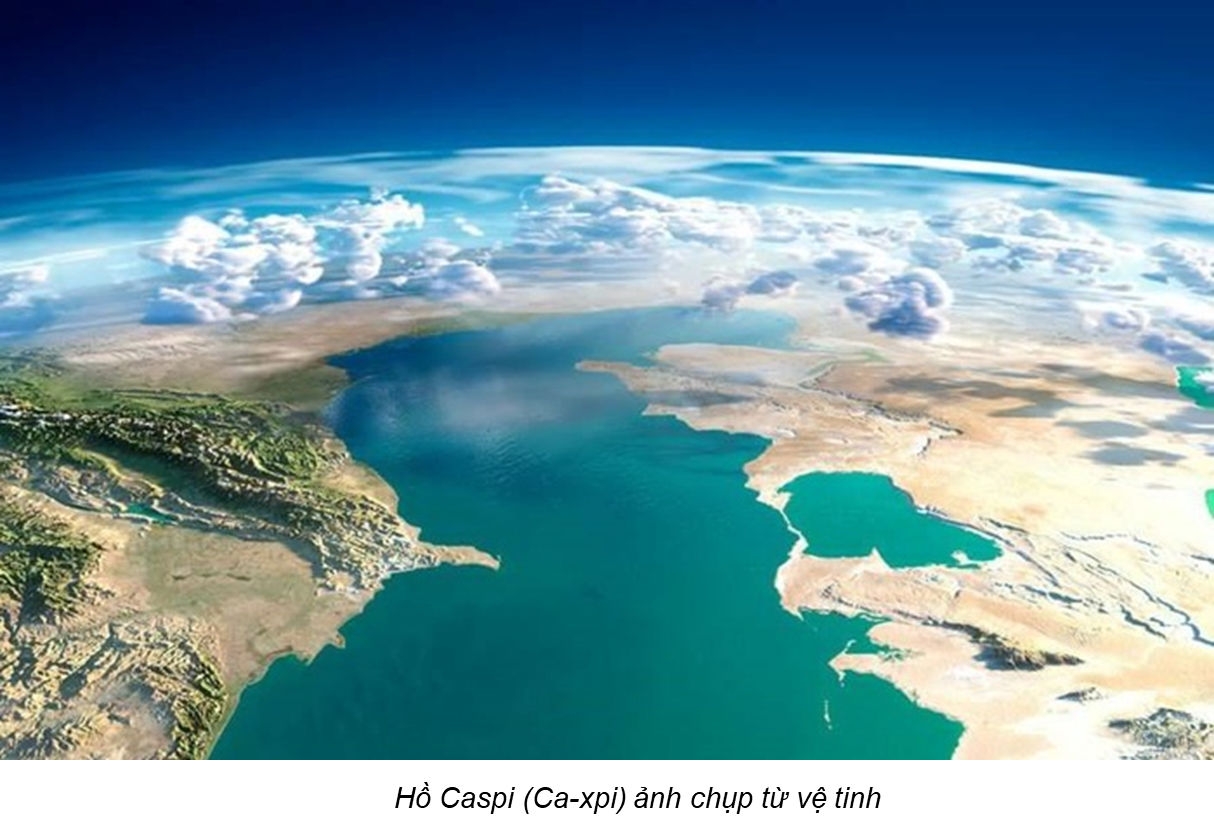 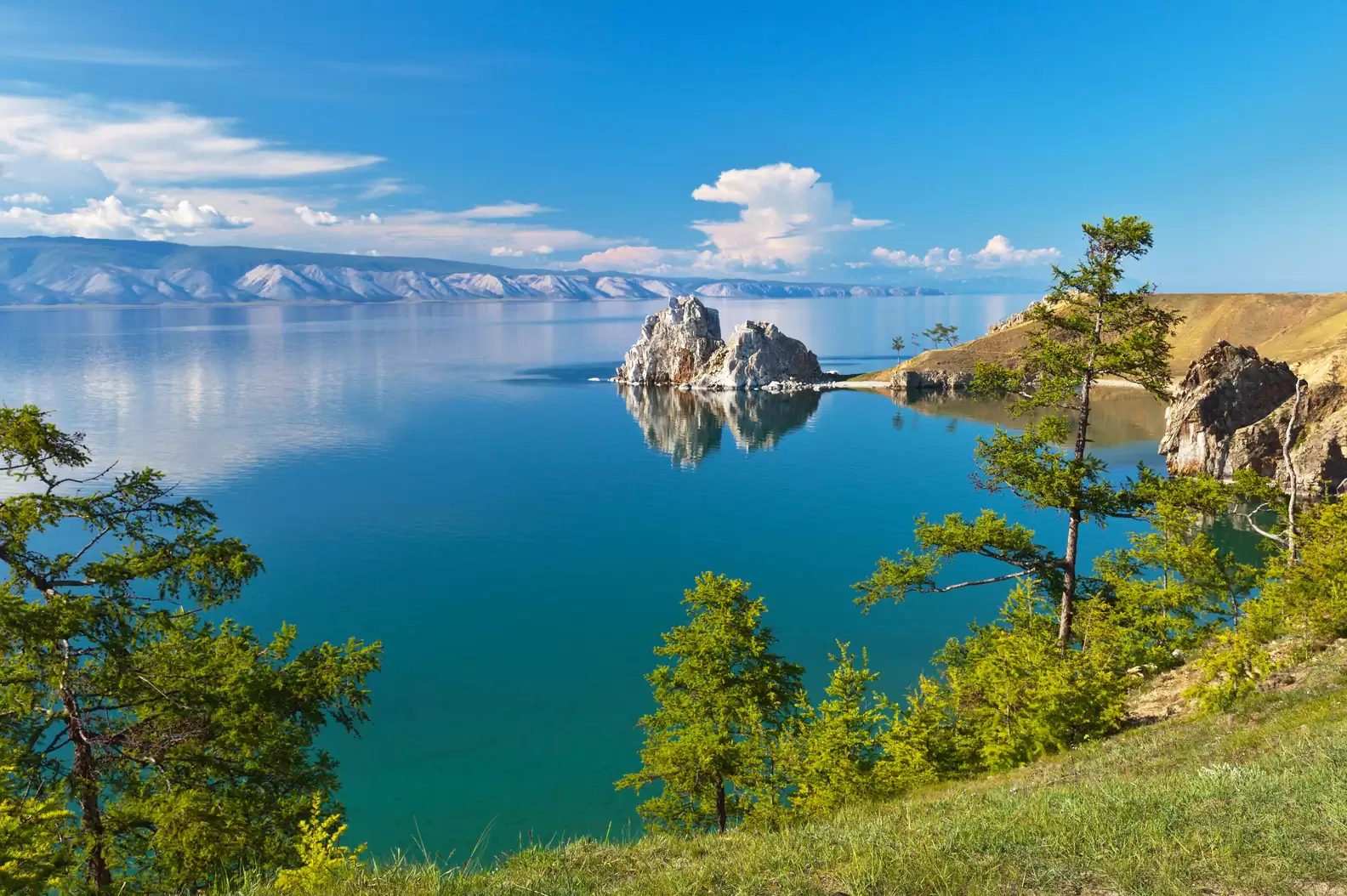 Hồ Ca-xpi
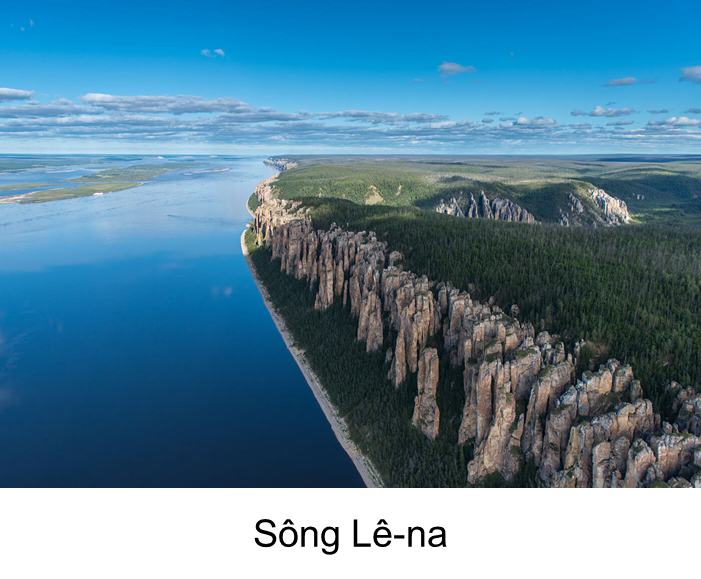 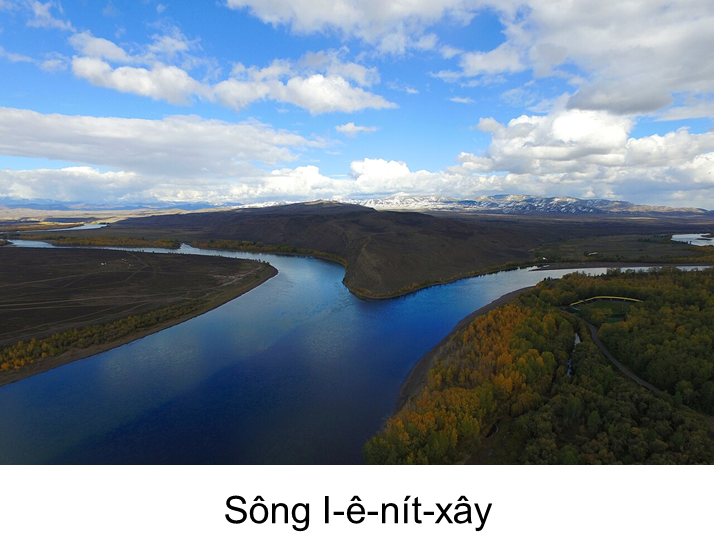 Hồ Bai-can
3. Sinh vật
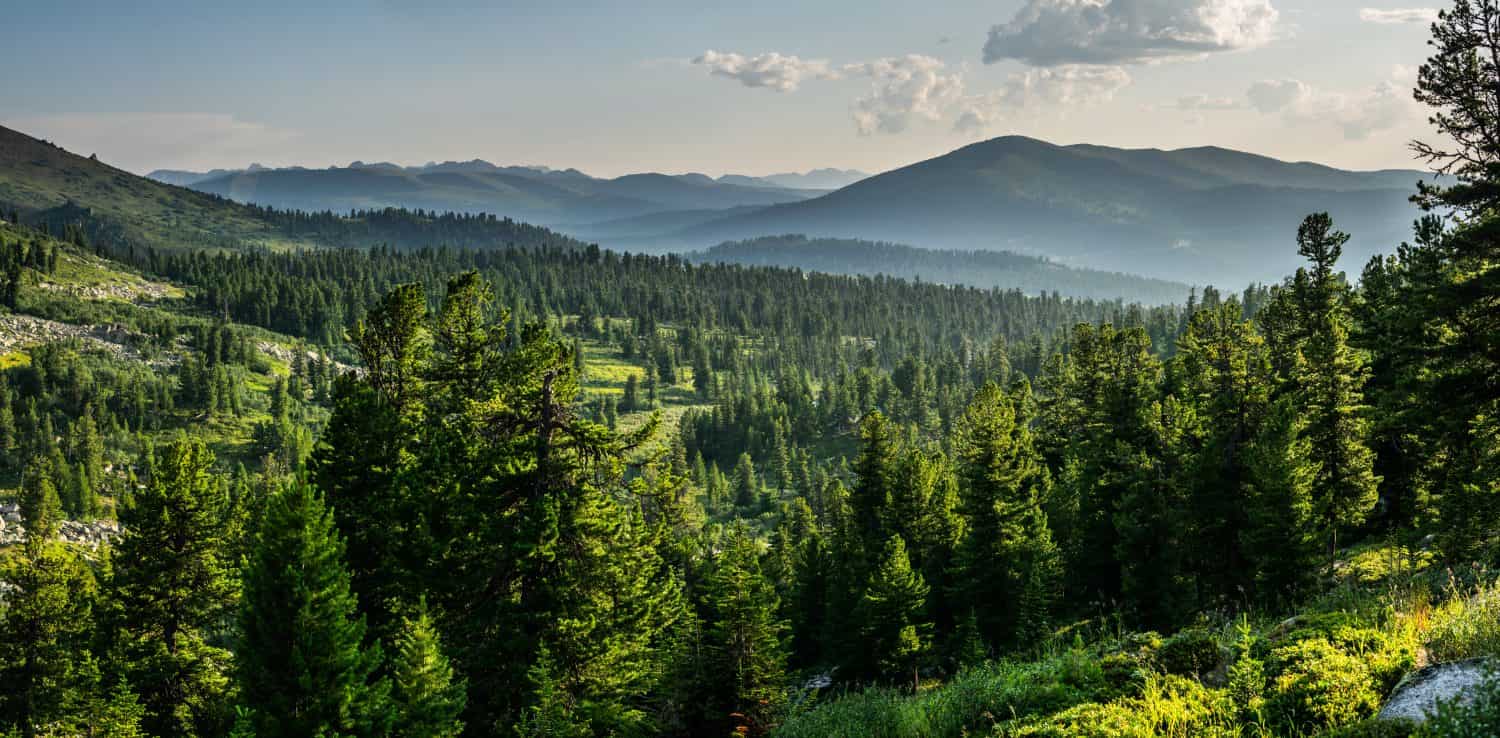 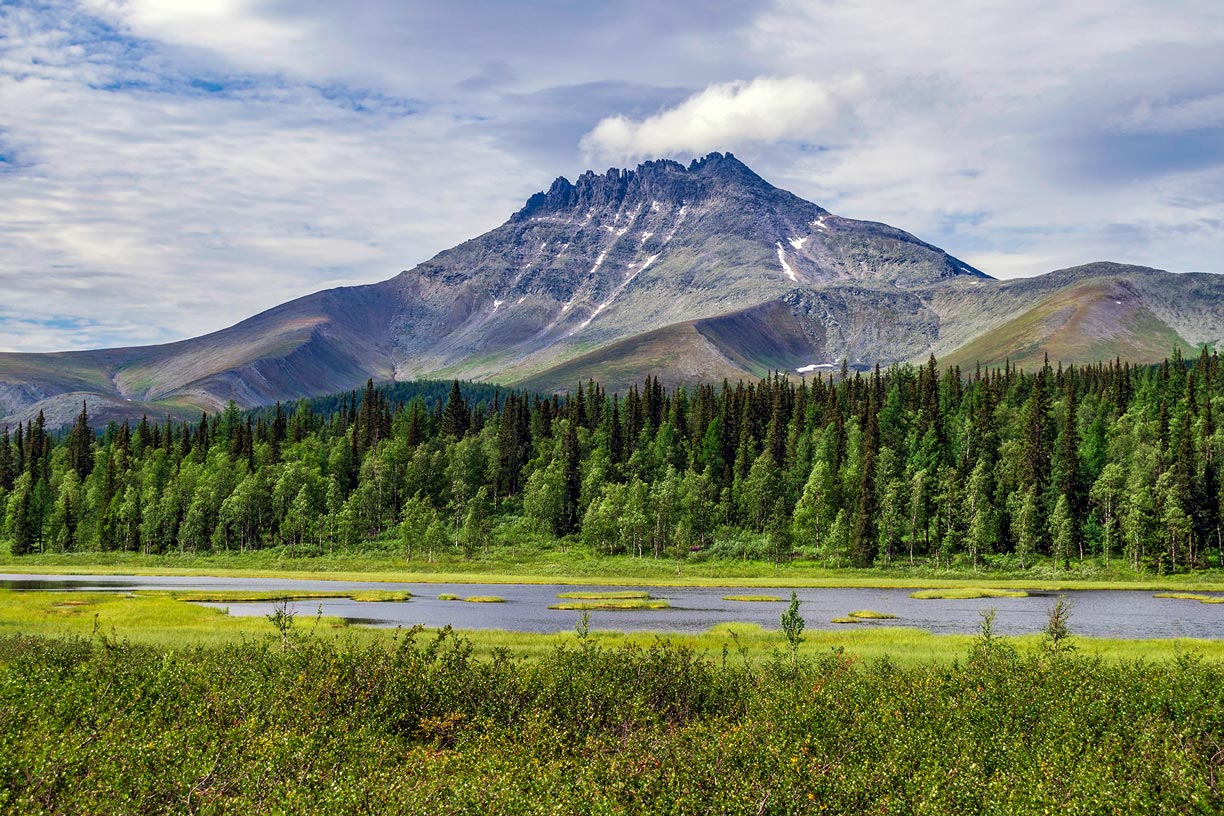 Rừng Tai-ga ở gần núi Manaraga
Rừng Tai-ga ở Xi-bia
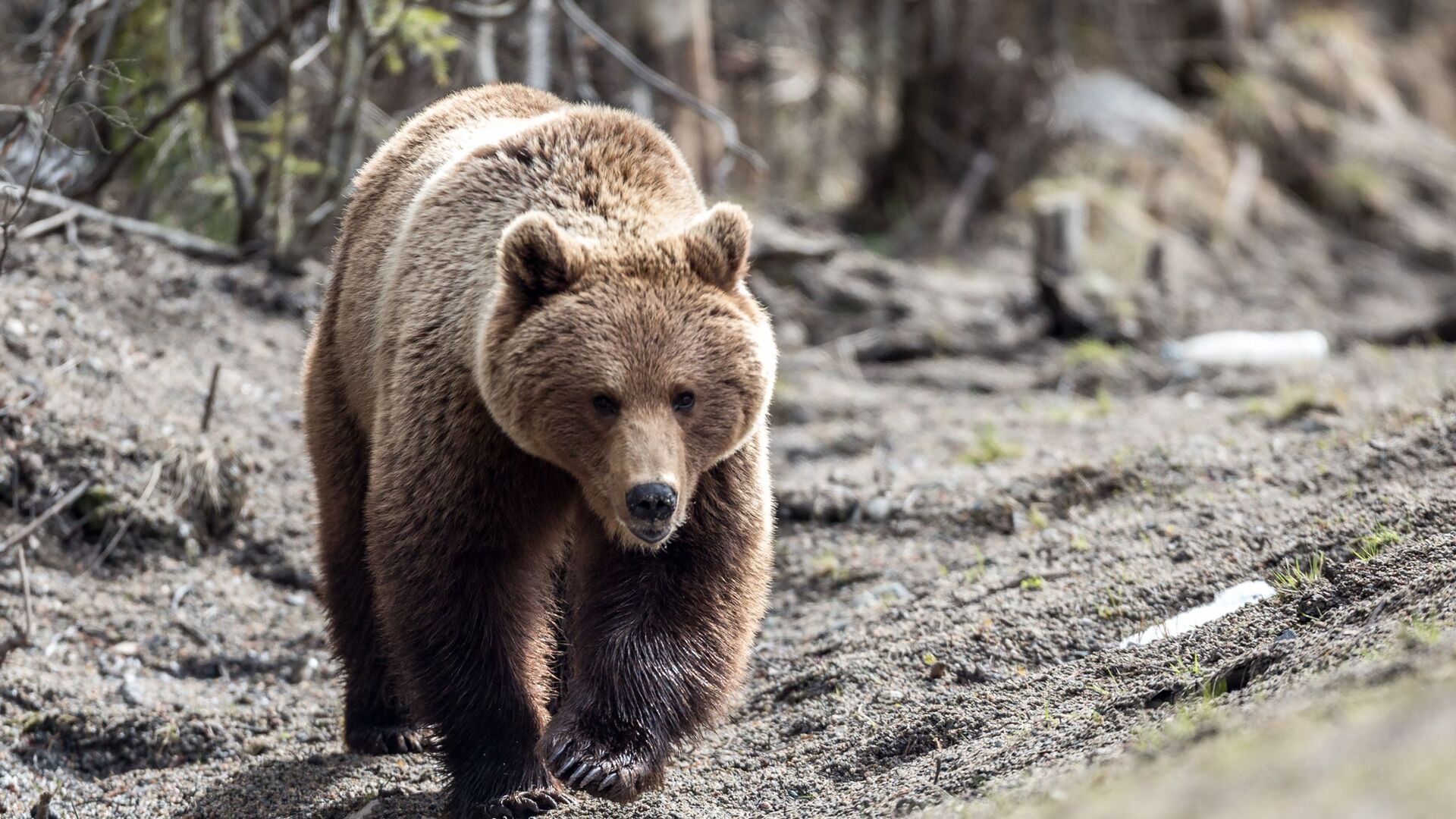 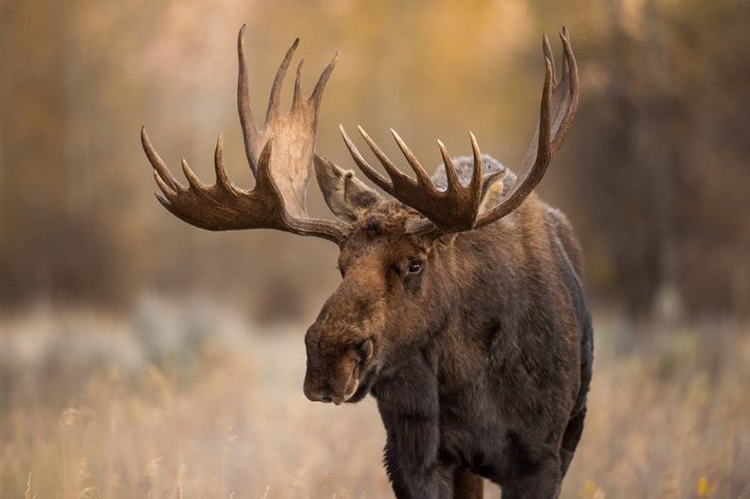 4. Khoáng sản và biển
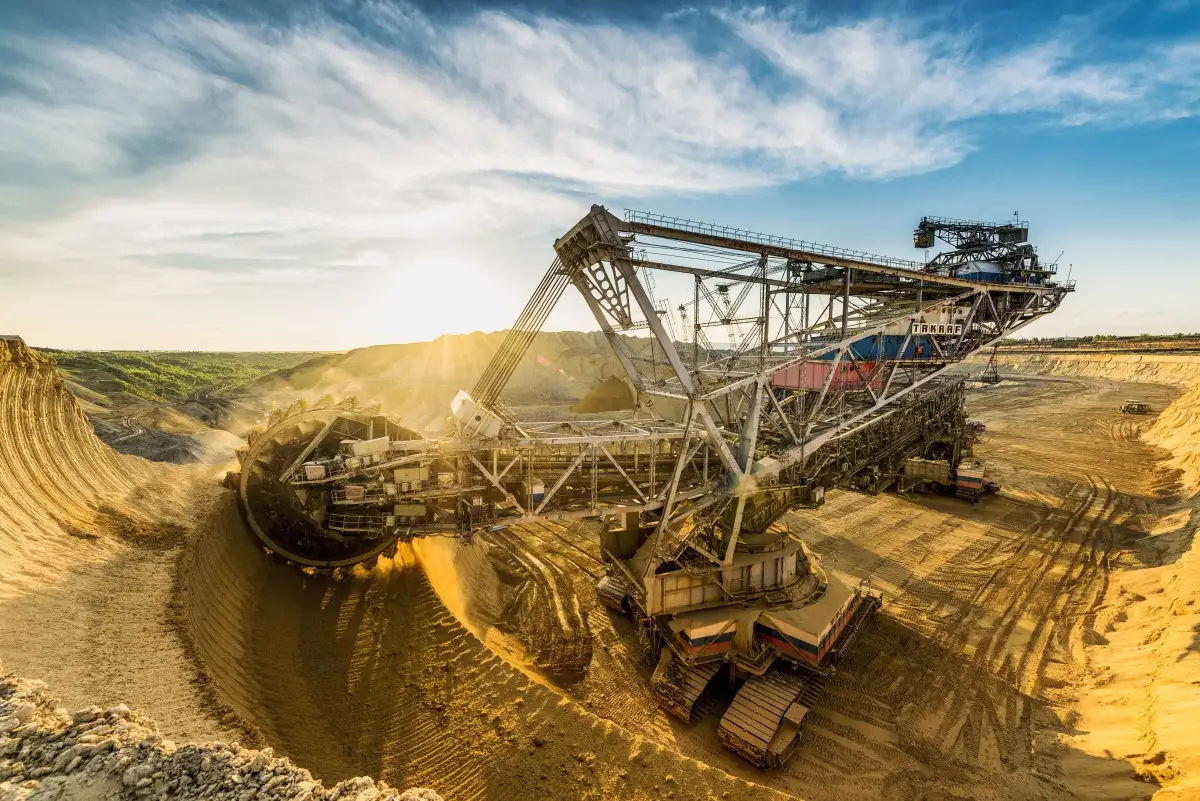 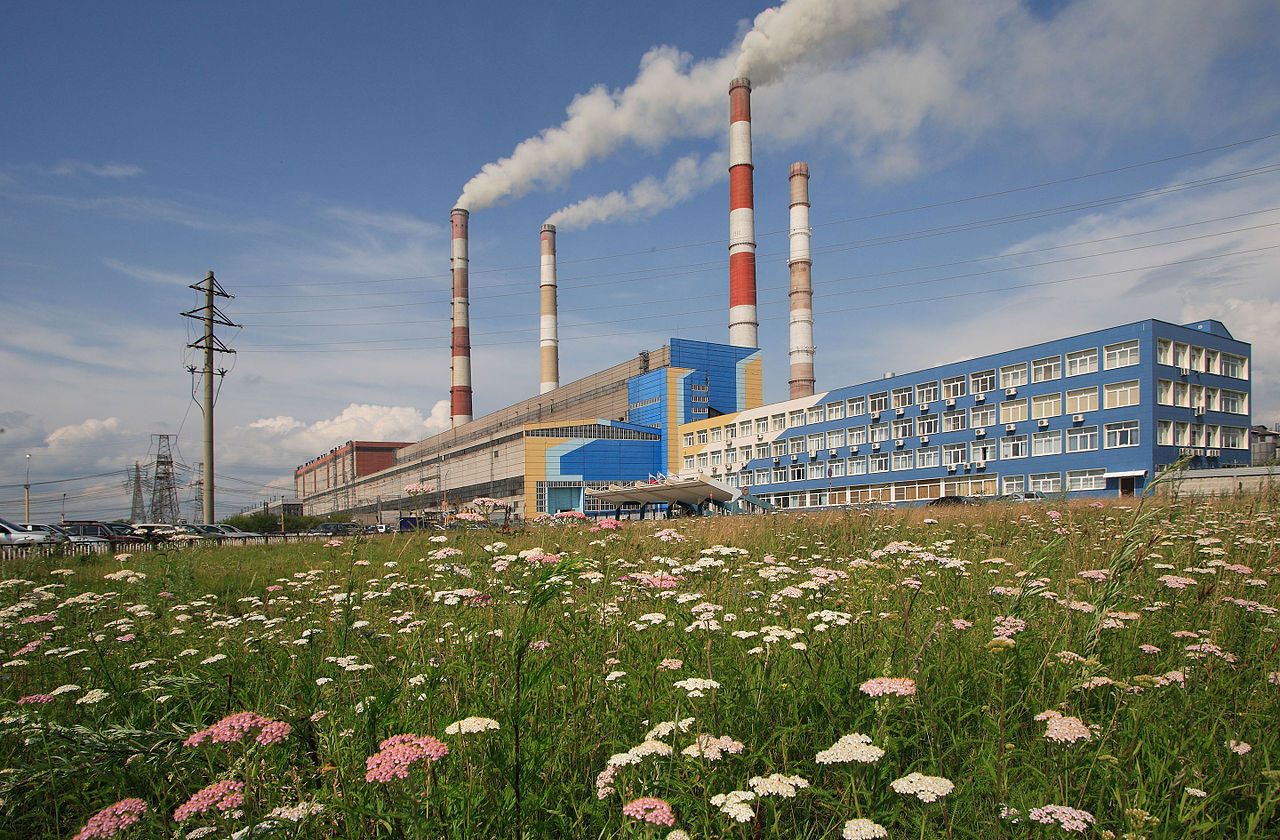 Khai thác than ở mỏ lộ thiên của công ty SUEK
Reftinskaya GRES: nhà máy điện đốt than lớn nhất ở Nga
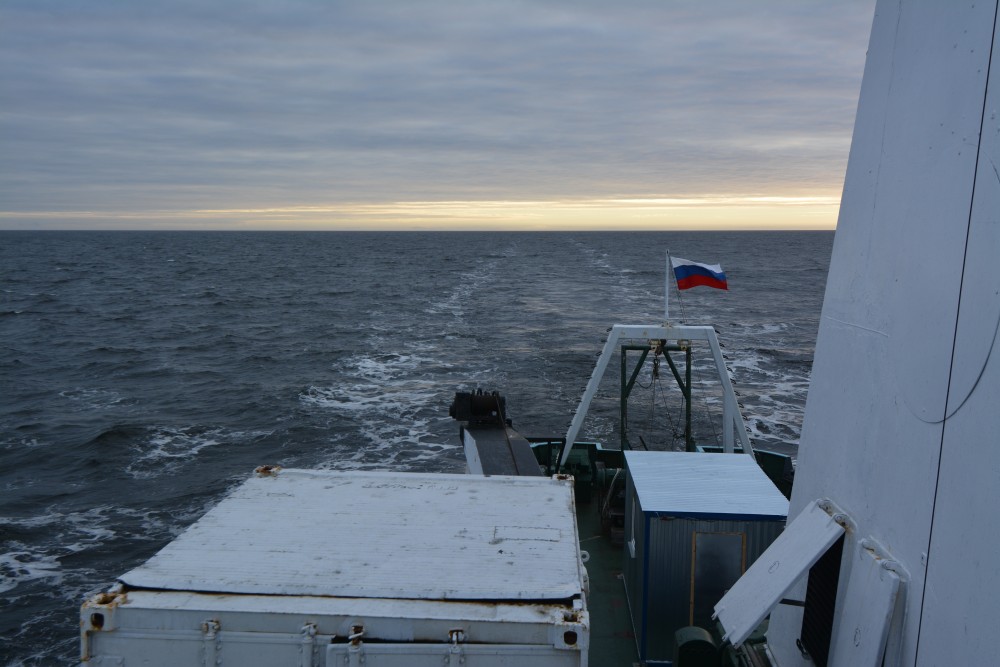 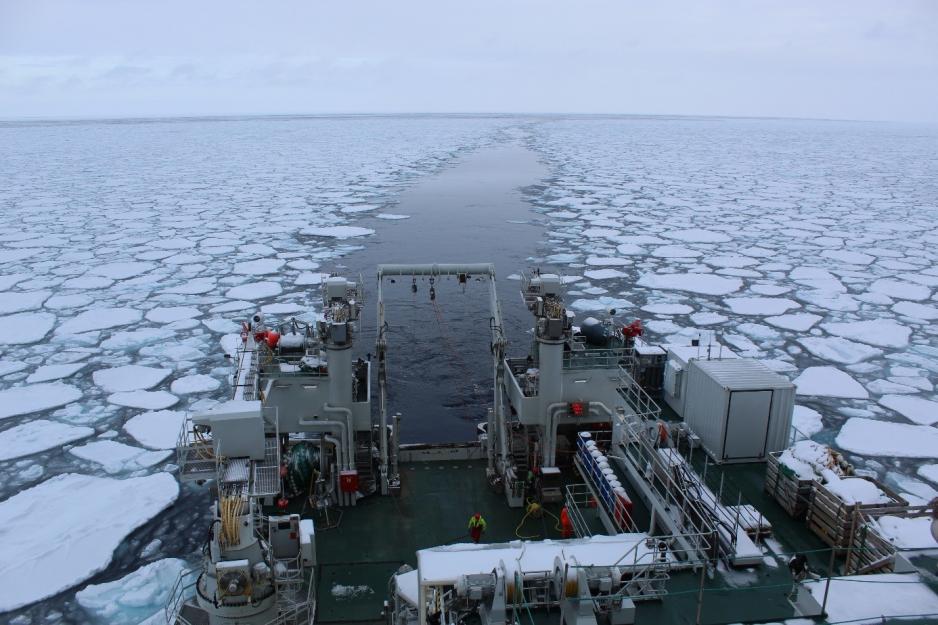 Biển Ca-ra
Những tảng băng vỡ ra ở vùng rìa của Biển Ba-ren
III. DÂN CƯ VÀ XÃ HỘI
1. Dân cư
THẢO LUẬN NHÓM ĐÔI
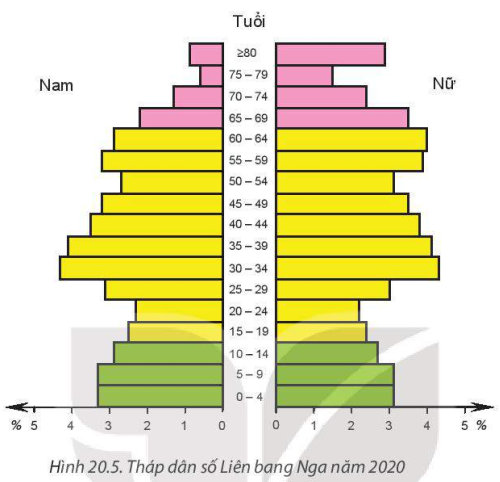 Khai thác Bảng 20.2, Hình 20.5, 20.7 và thông tin mục III.1 SGK tr.101-103 và trả lời câu hỏi:
- Trình bày đặc điểm dân cư của Liên bang Nga.
-  Phân tích tác động của đặc điểm dân cư đến phát triển kinh tế - xã hội Liên bang Nga.
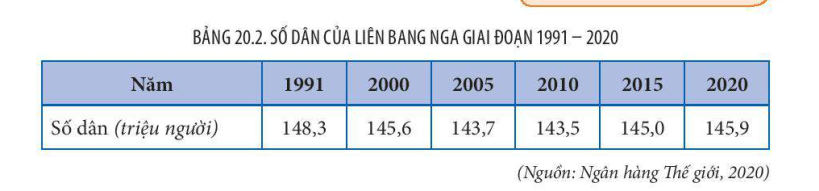 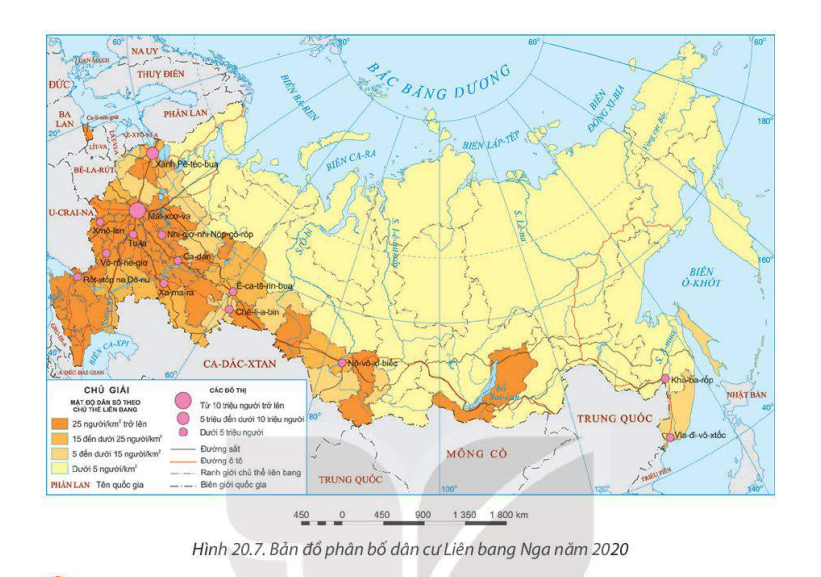 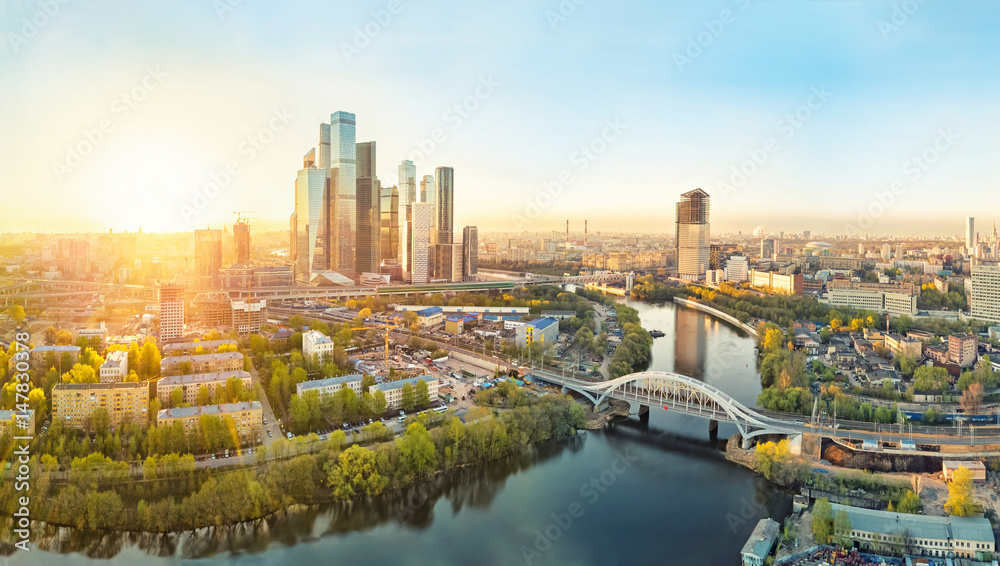 Hình 20.6. Một góc thành phố Mát-xcơ-va
- Đông dân: 145,9 triệu. (đứng thứ 9). 
- Tỉ lệ tăng dân số thấp: 0,05% (2015-2020). 
- Tỉ suất sinh thấp.
- Thiếu hụt lao động, an ninh và chủ quyền lãnh thổ.
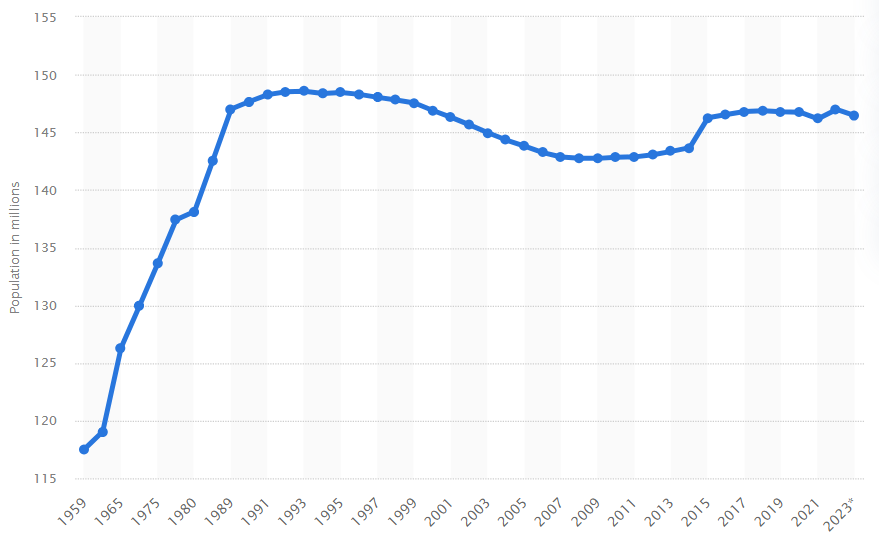 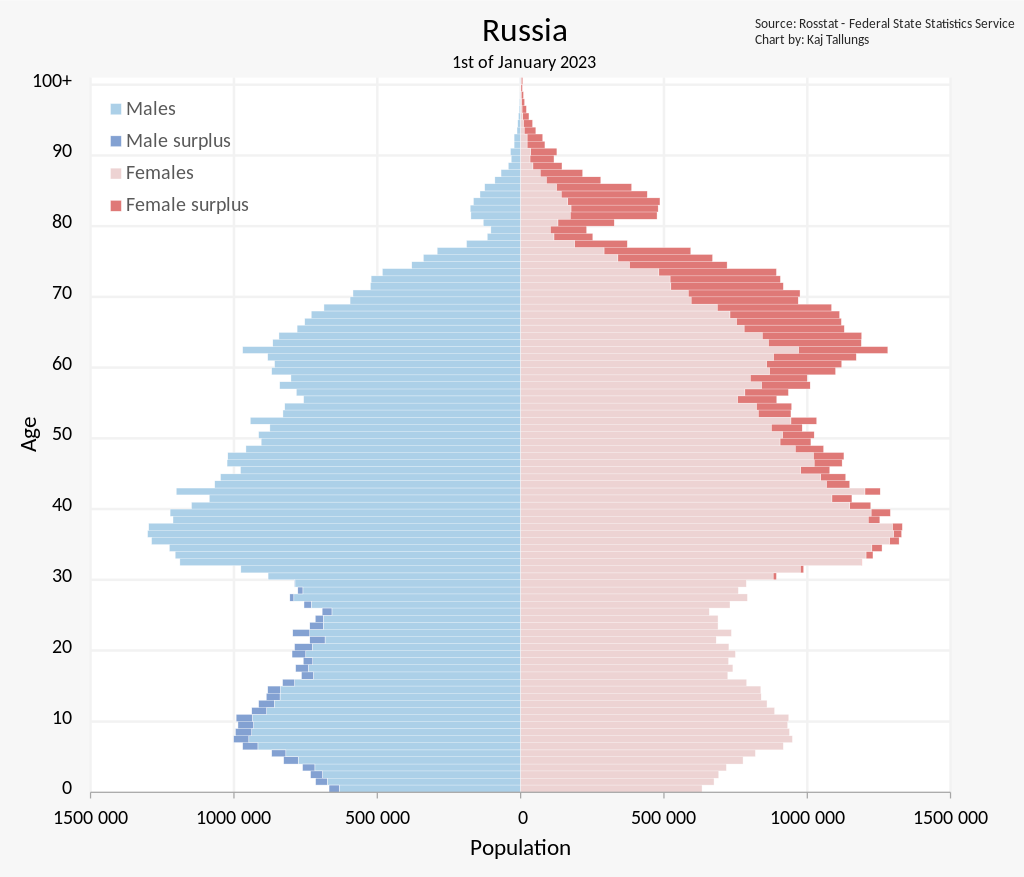 Quy mô dân số của Nga (satista.com)
Tháp dân số của Nga tính đến 1/1/2023
- Đa sắc tộc (100 dân tộc), hơn 80,9% là người Nga.
- Cơ cấu dân số già.
- Số dân nữ nhiều hơn số dân nam
- Thiếu hụt nguồn lực lao động, gây áp lực lên nền kinh tế.
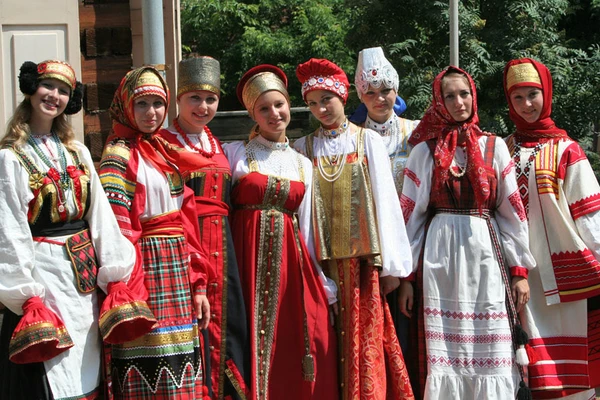 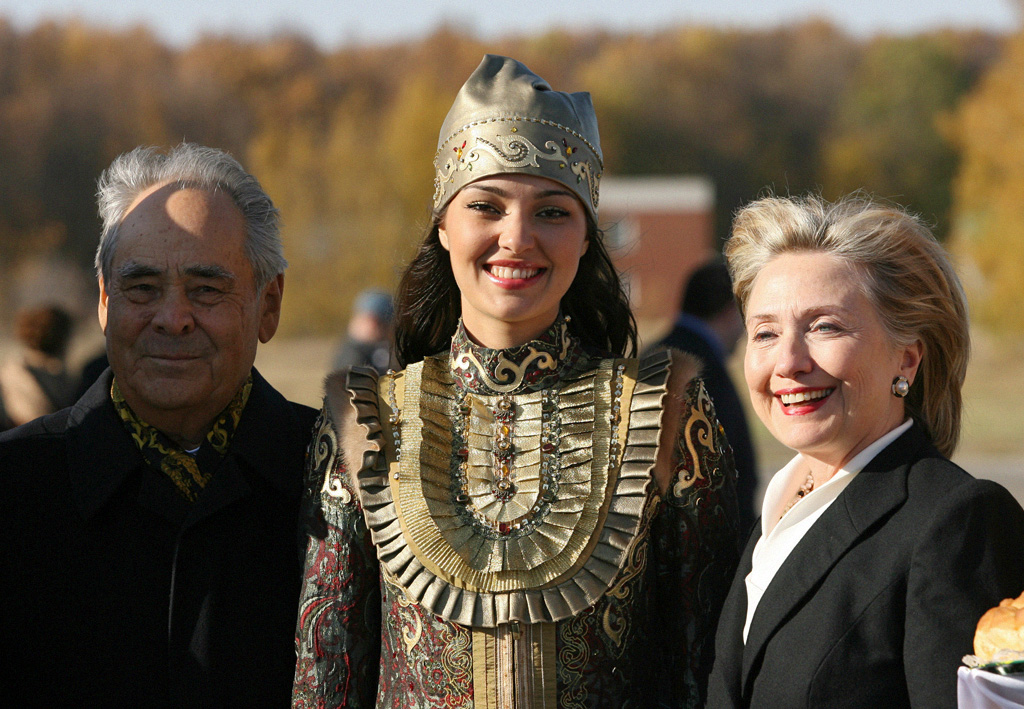 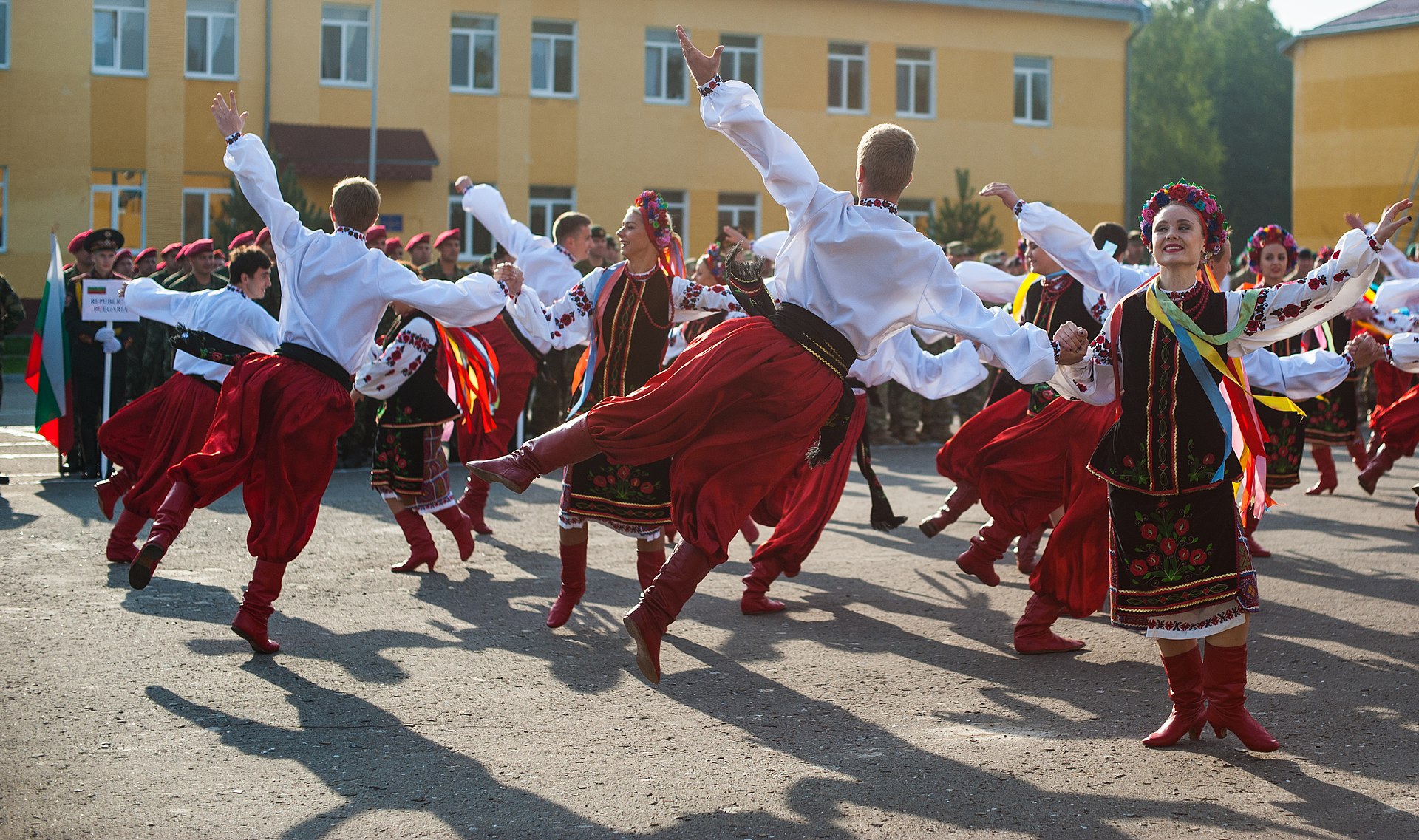 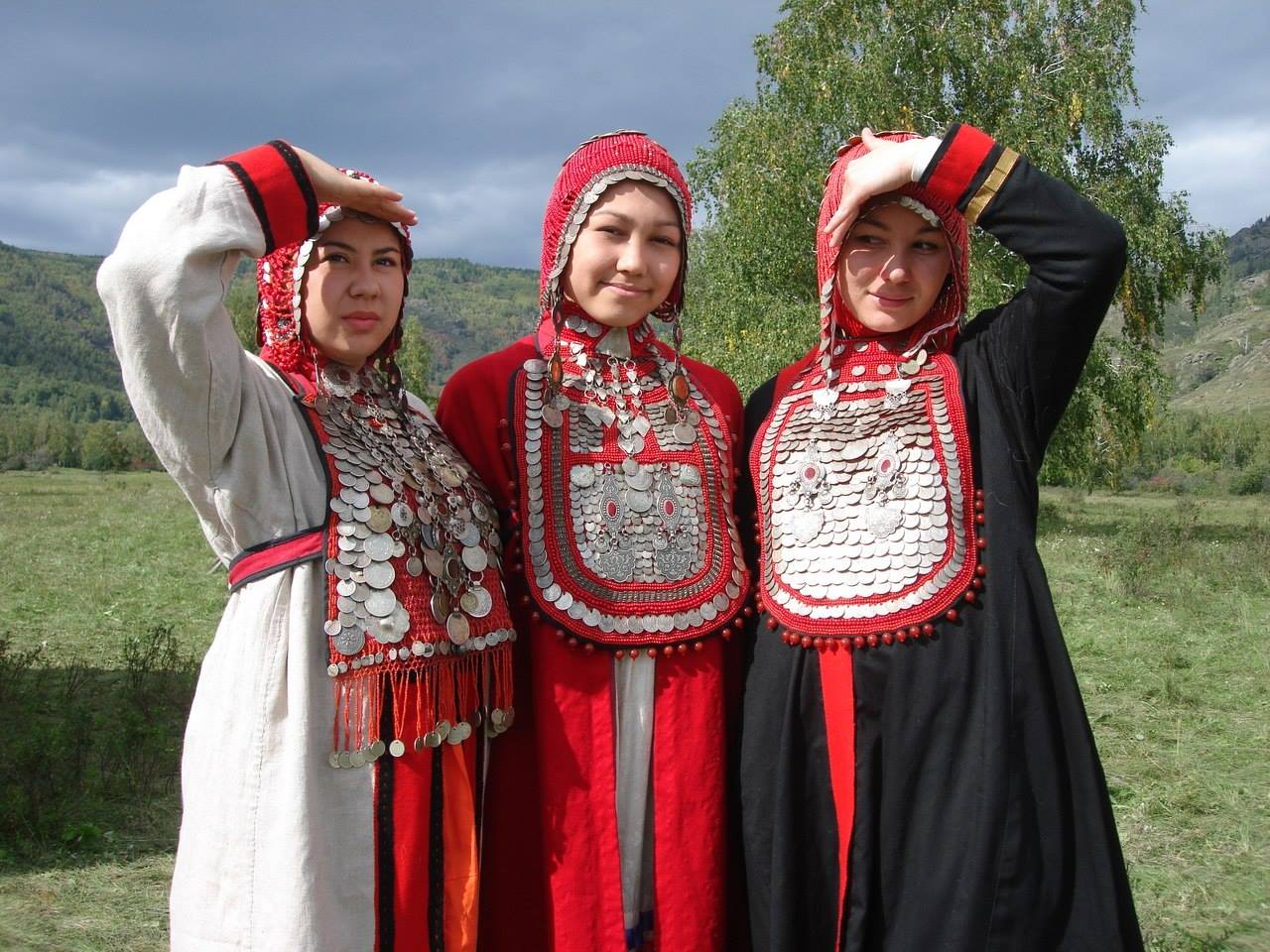 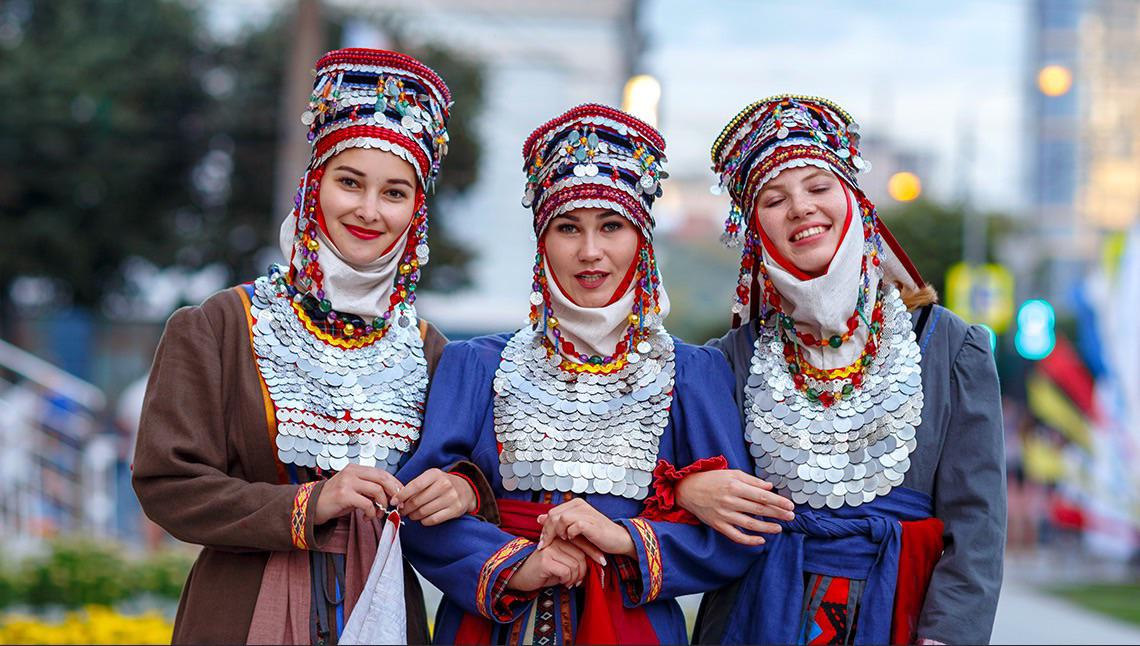 Người U-crai-na
Người Bát-xki-a
Người Nga
Người Tác-ta
Người Chu-vát
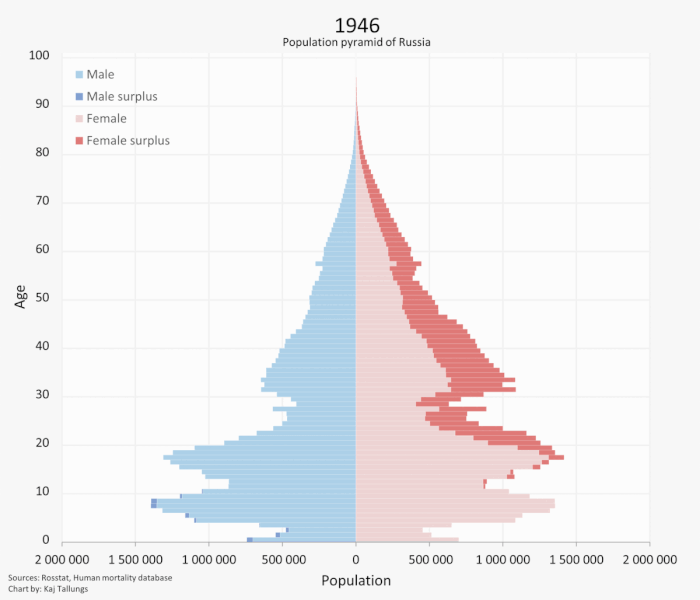 Tháp dân số Nga từ 1946 đến 2023
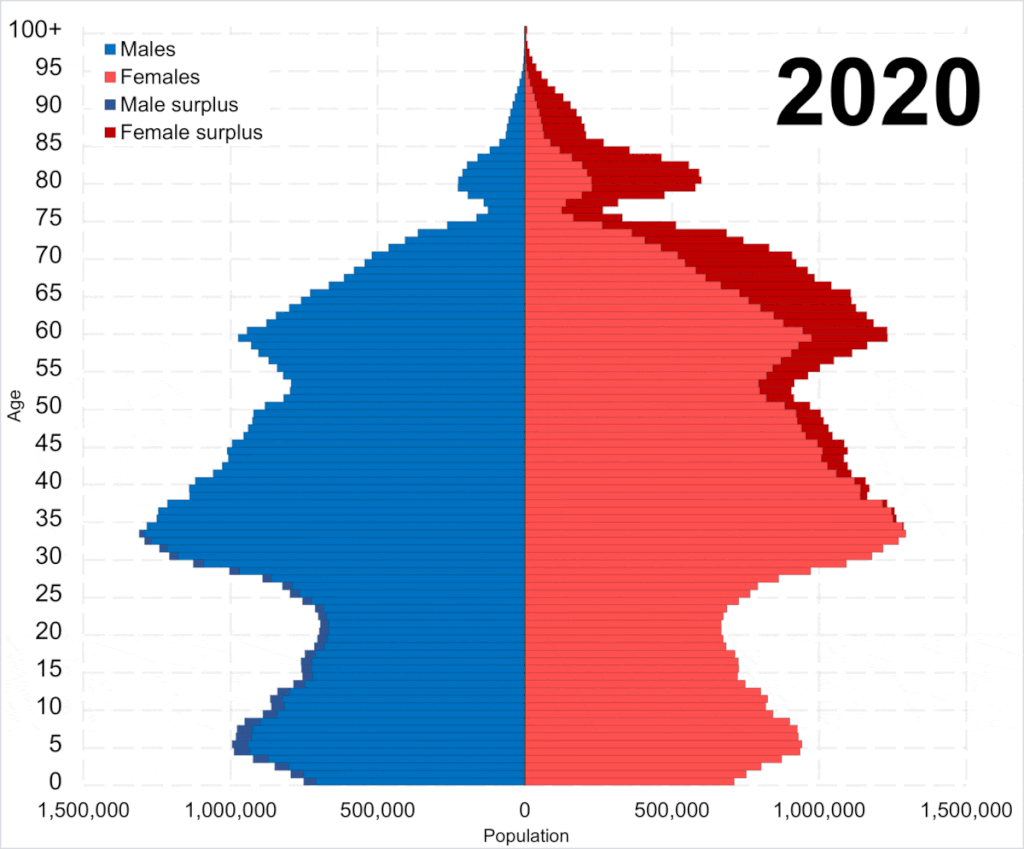 Tháp dân số Nga từ năm 2020 đến dự báo đến năm 2100
- Tăng sự phân hóa giữa các vùng trong nước Nga. 
- Gây trở ngại cho việc sử dụng lao động và khai thác lãnh thổ.
- Mật độ dân số rất thấp (9 người/km2). 
- Phân bố không đồng đều, tập trung ở phía tây U-ran, thưa thớt ở phía bắc và phía đông.
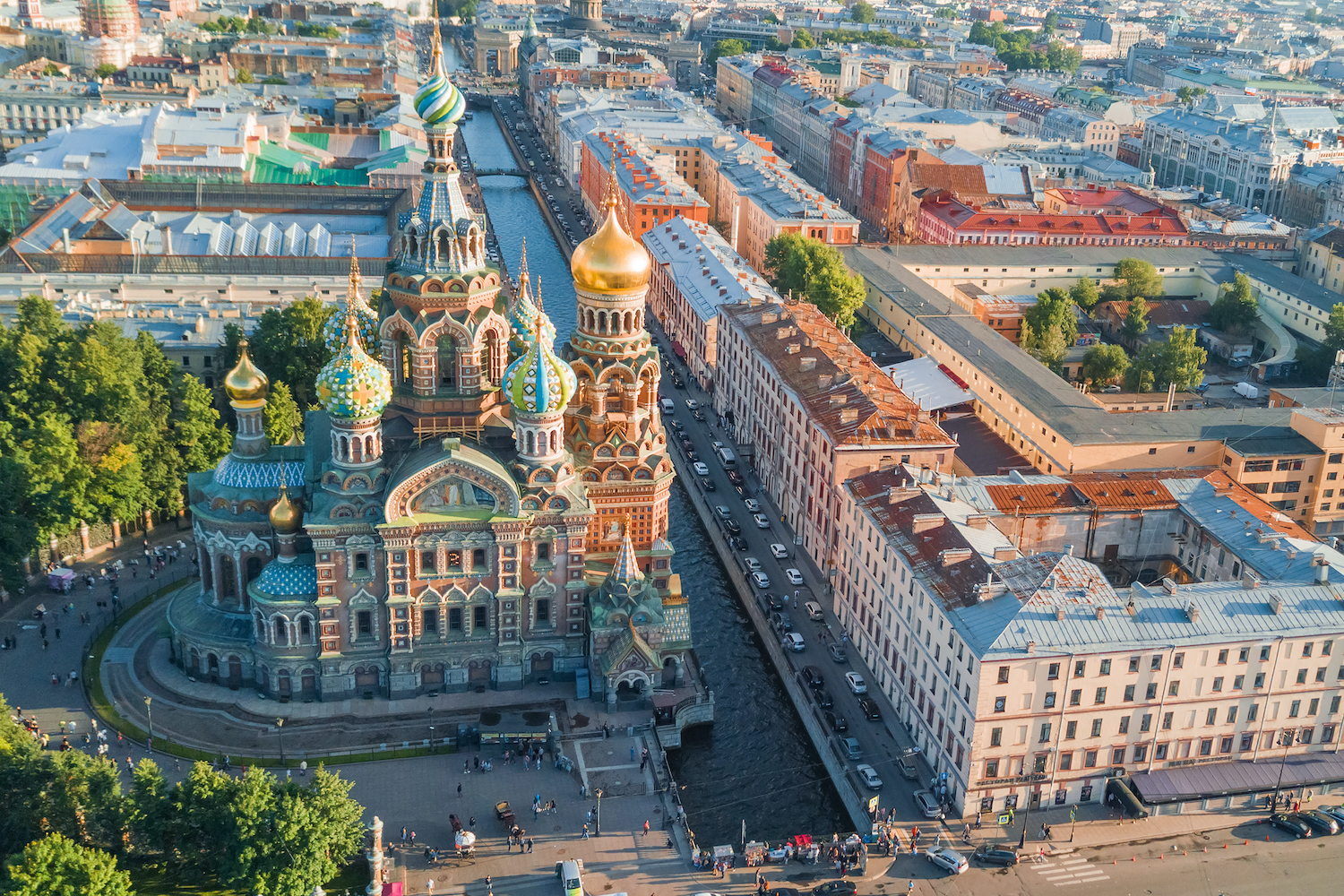 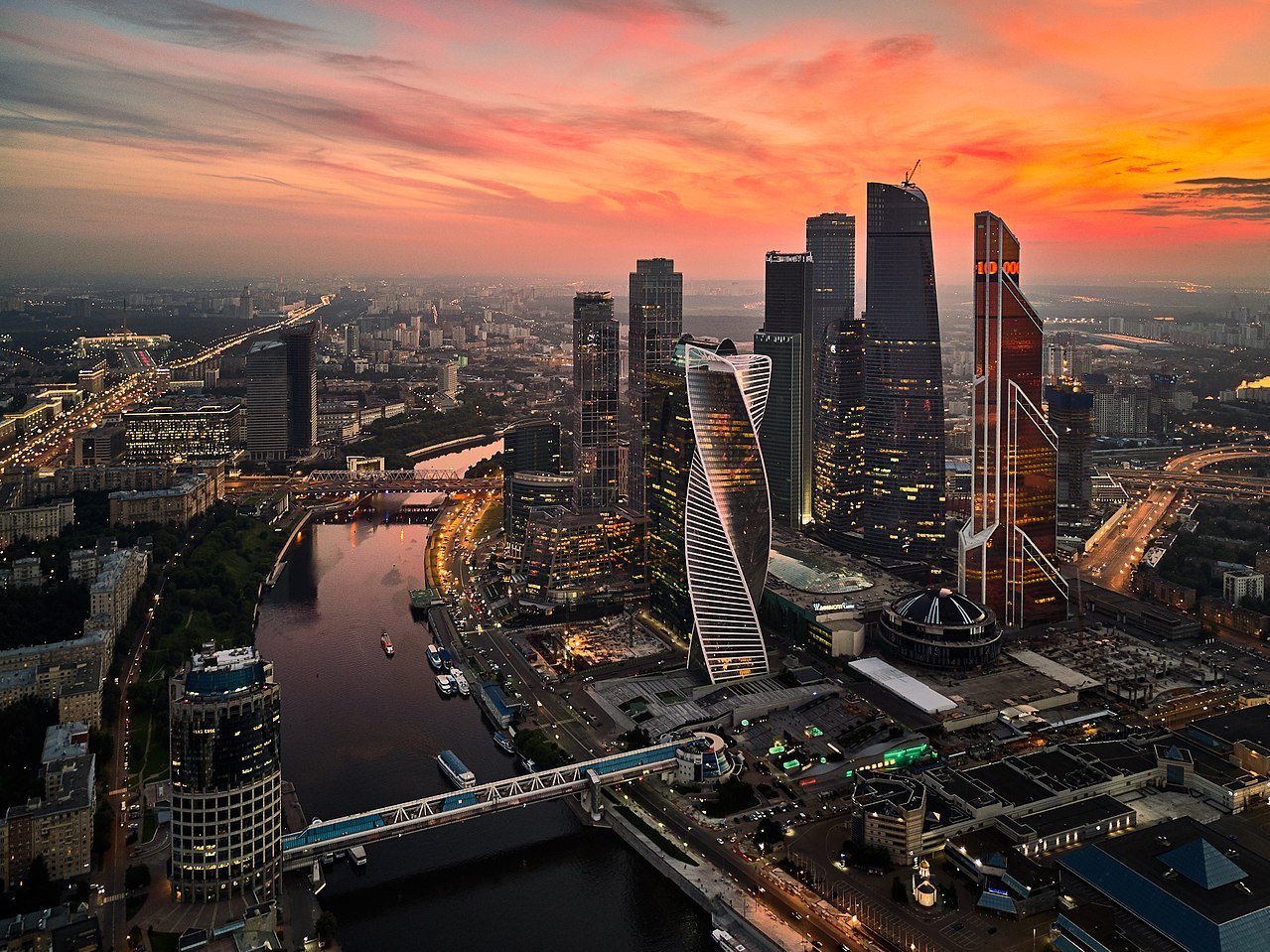 Mát-xcơ-va
Xanh Pê-téc-bua
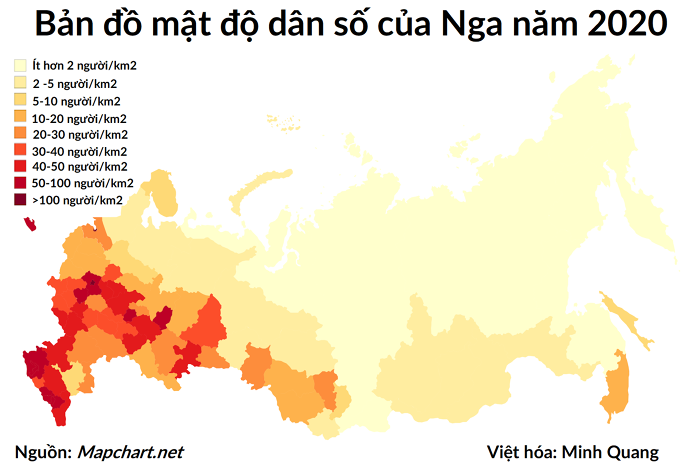 Bản đồ mật độ dân số Nga năm 2020
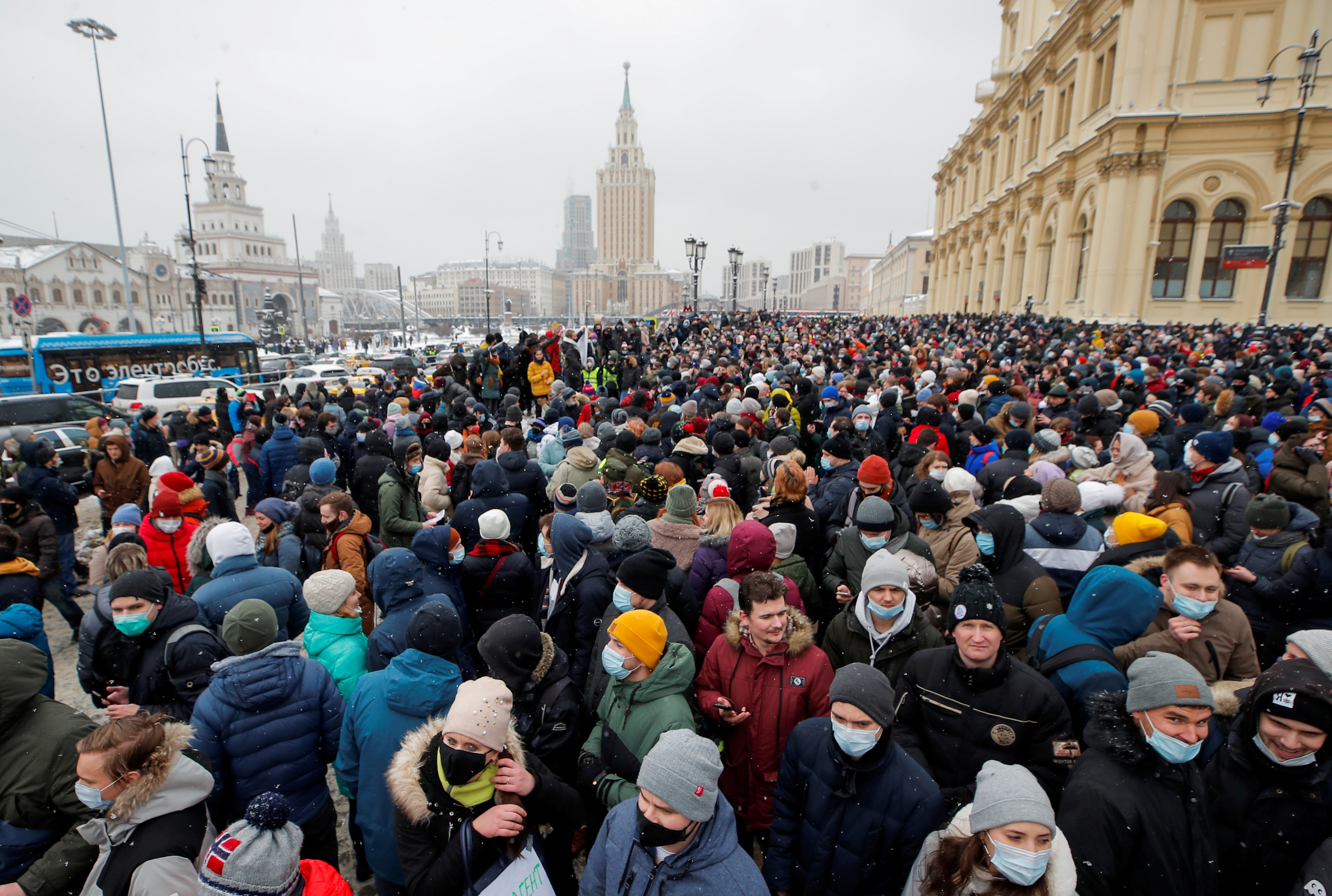 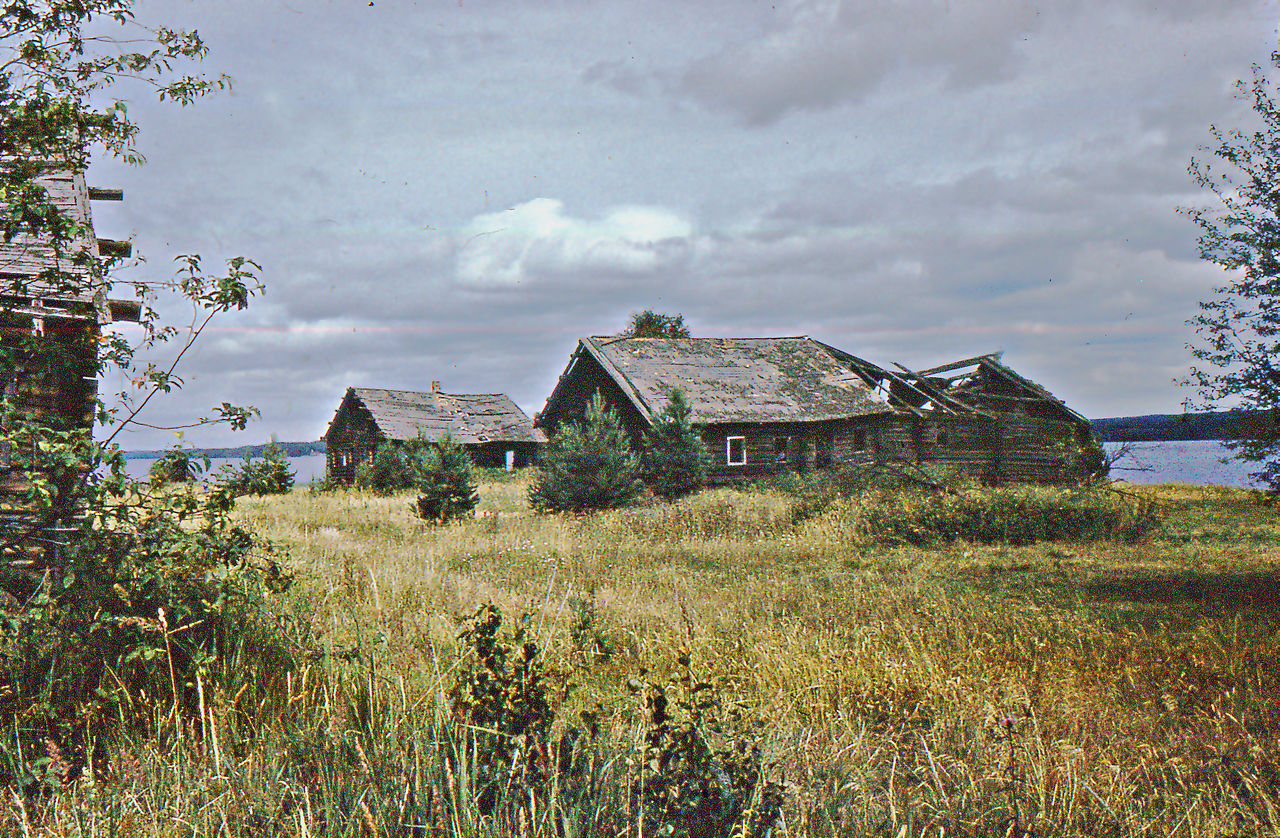 Người dân ở Mát-xcơ-va
Hàng ngàn ngôi làng bị bỏ hoang nằm rải rác trên khắp nước Nga.
- Các đô thị là nơi tập trung của dân cư, trung tâm kinh tế, chính trị, giao thông. 
- Nền văn hóa đặc sắc, nguồn lực phát triển kinh tế - xã hội.
- Tỉ lệ dân thành thị khoảng 74,8% (2020).
- Đô thị vừa và nhỏ và trung bình.
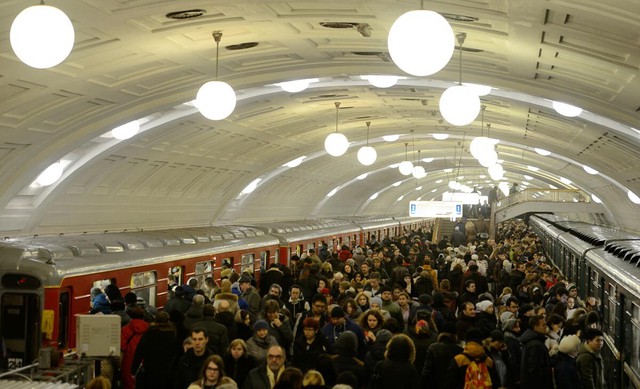 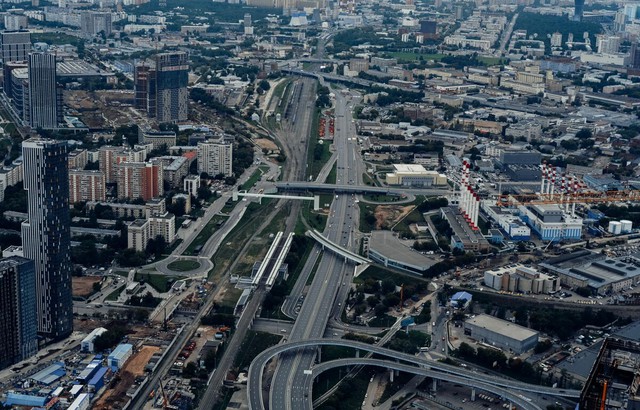 Tàu điện ngầm Mátxcơva
Một khu dân cư ở Moscow
2. Xã hội
THẢO LUẬN NHÓM 4
Khai thác thông tin mục III.2 SGK tr.103,104 và trả lời câu hỏi: 
- Trình bày về một số đặc điểm xã hội nổi bật của Liên bang Nga. 
- Phân tích tác động của các đặc điểm xã hội đến phát triển kinh tế - xã hội Liên bang Nga.
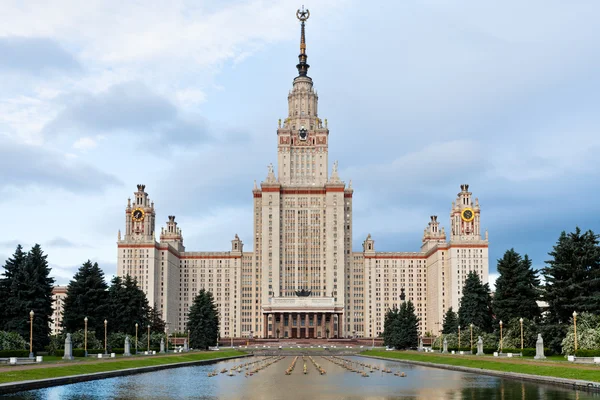 Trường Đại học tổng hợp
Quốc gia Lô-mô-nô-xốp
Đặc điểm
Tích cực
Nền văn hóa đa dạng, độc đáo, phát triển lâu đời, có nhiều đóng góp cho văn hóa, nhân loại.
Người dân có trình độ học vấn cao, đứng hàng đầu thế giới về các ngành khoa học cơ bản.
Chất lượng cuộc sống của người dân được cải thiện.
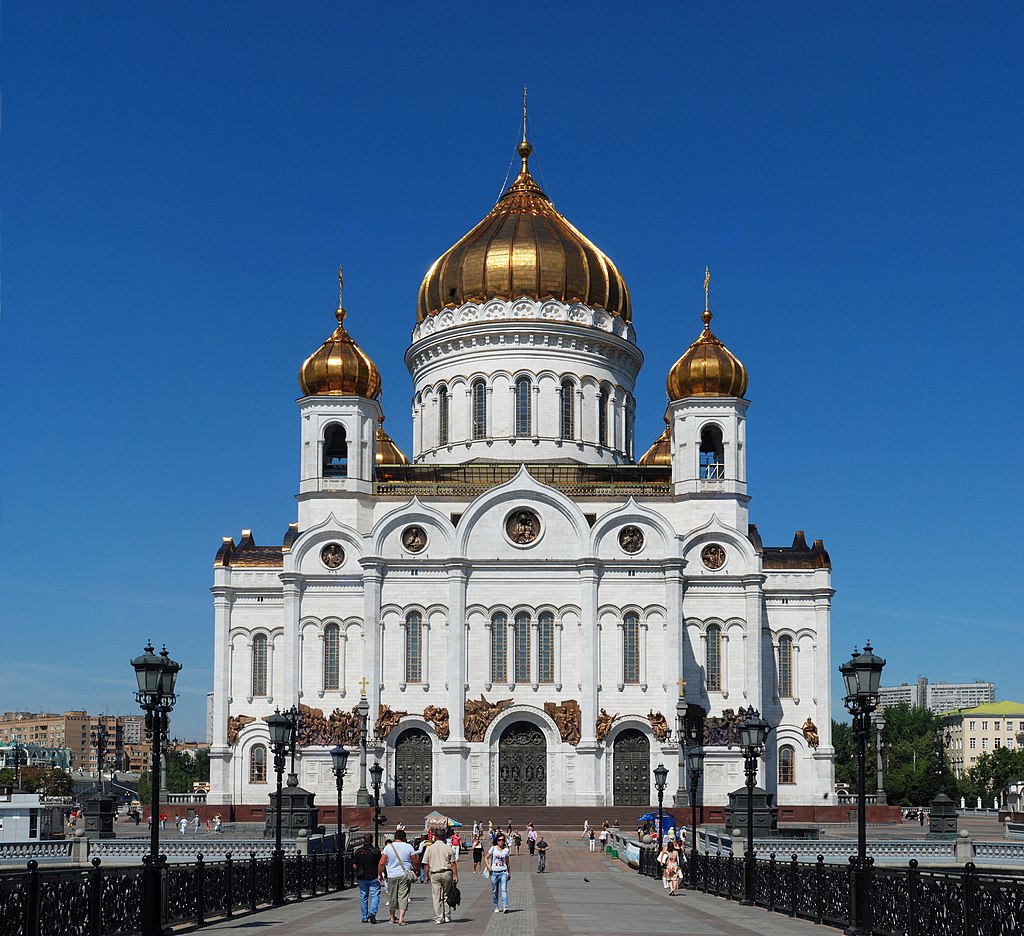 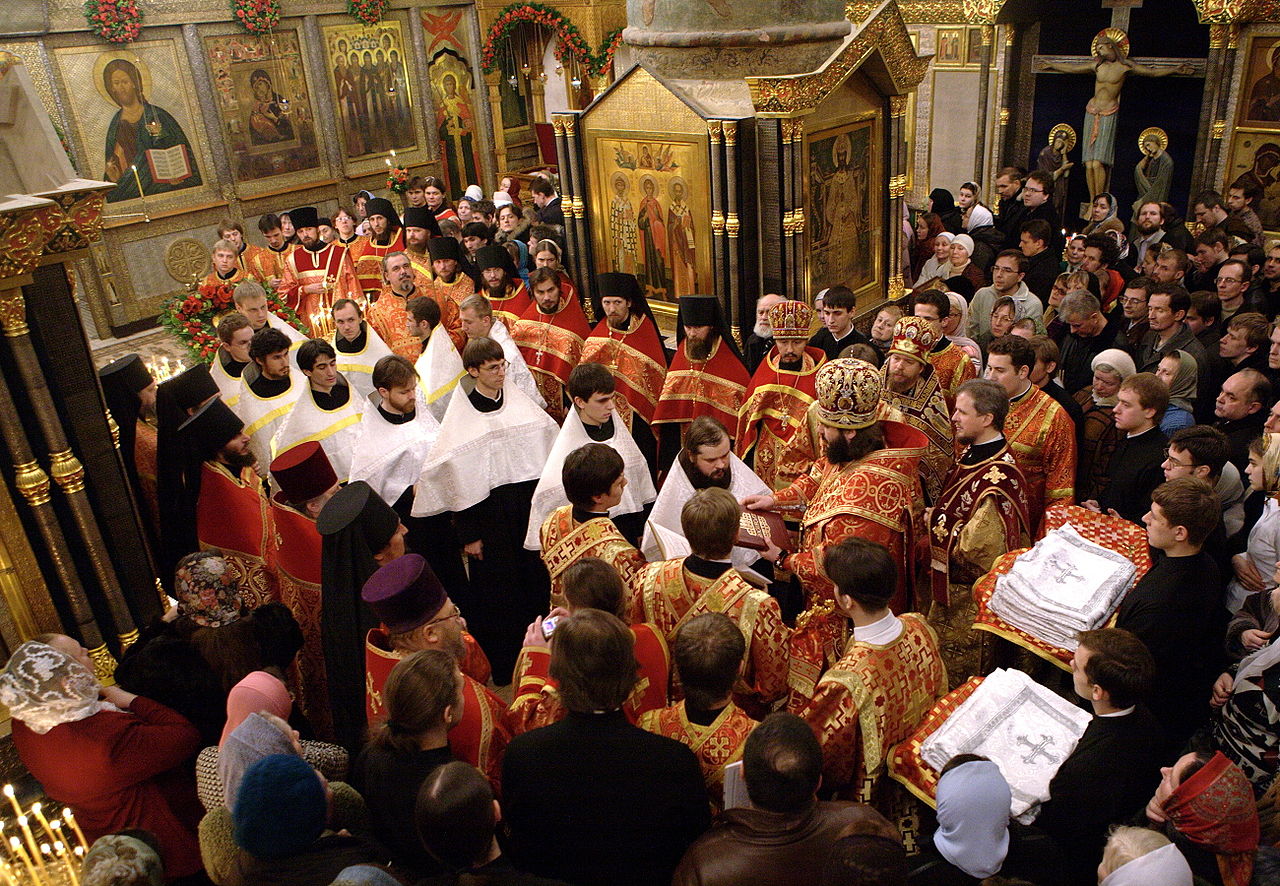 Nhà thờ Chúa Cứu thế, Mát-xcơ-va
Nghi thức trao chức đọc sách tại một chủng viện Chính thống giáo Nga.
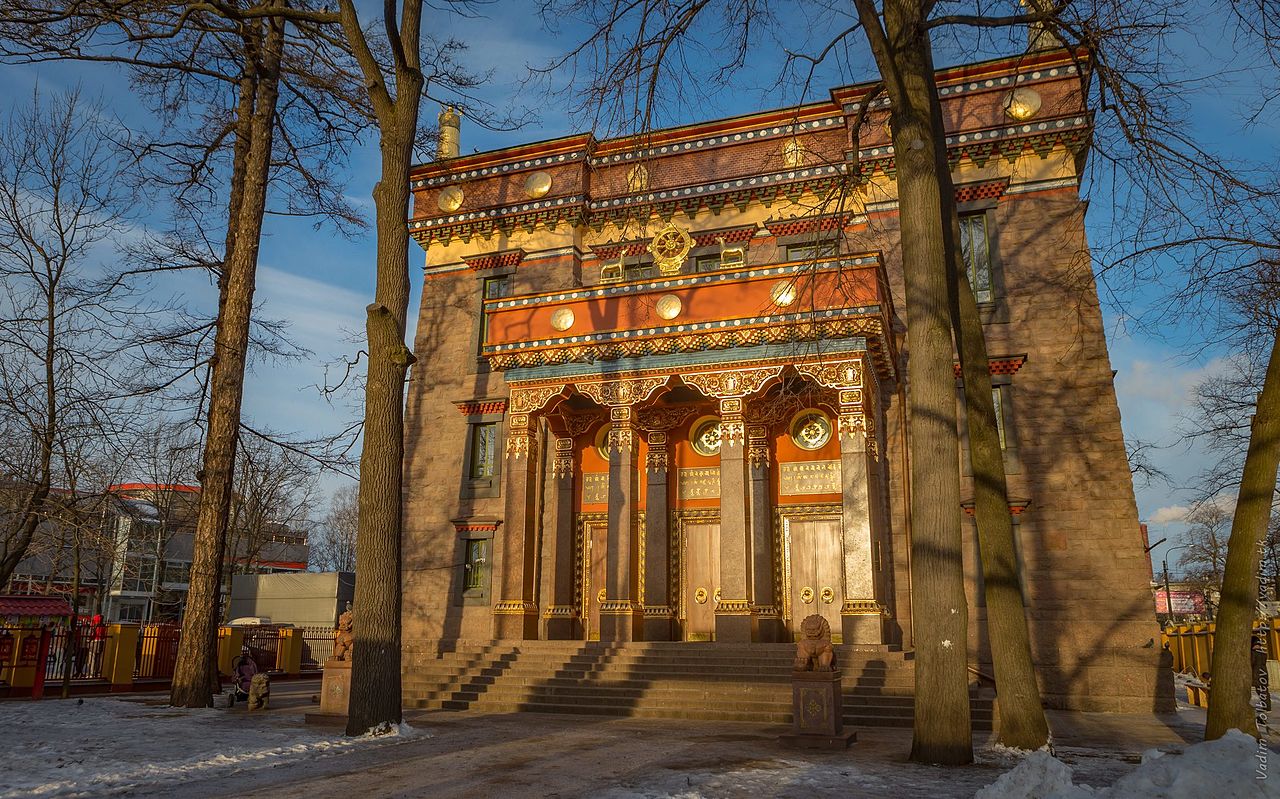 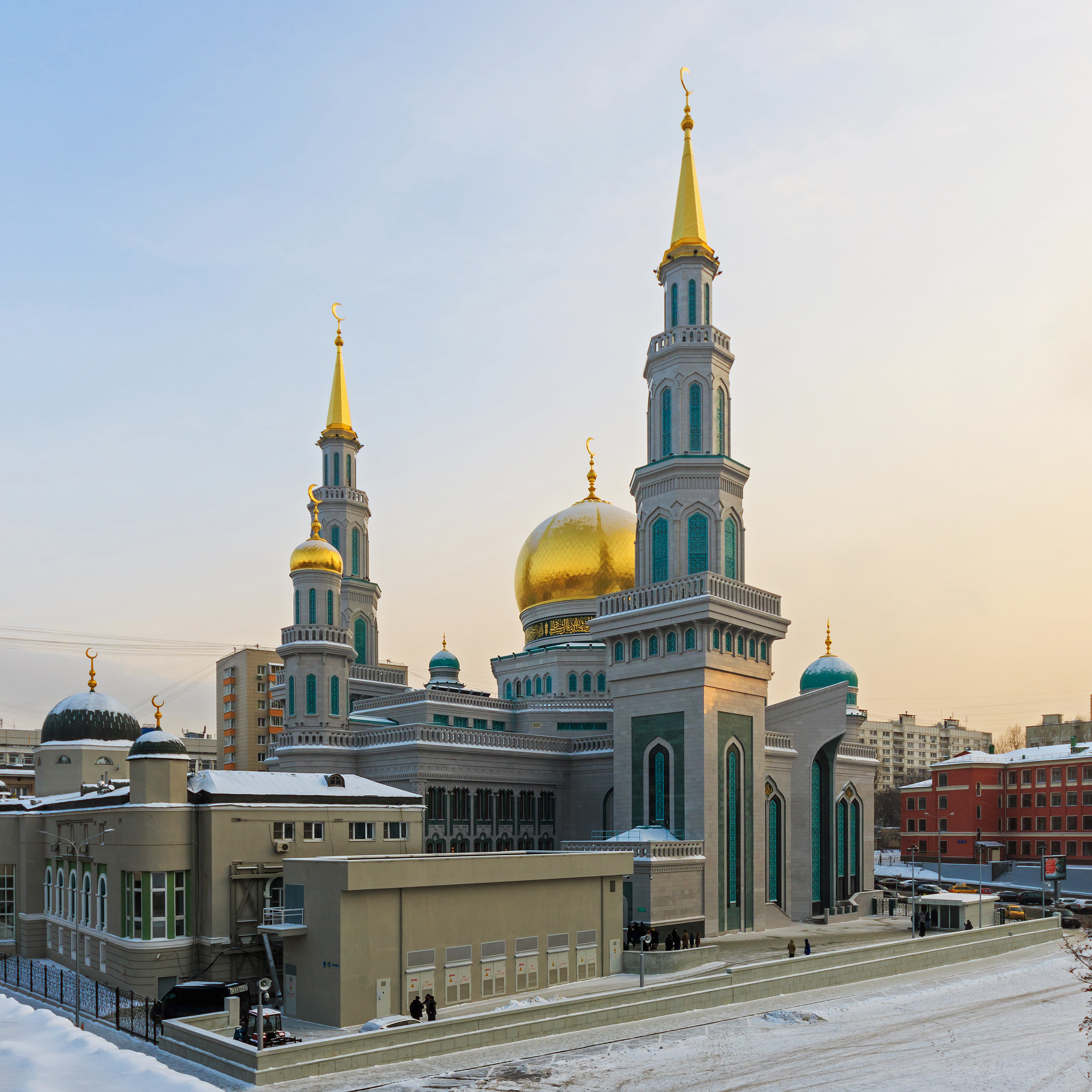 Ngôi chùa Phật giáo ở Xanh Pê-téc-bua
Nhà thờ Hồi giáo Mát-xcơ-va
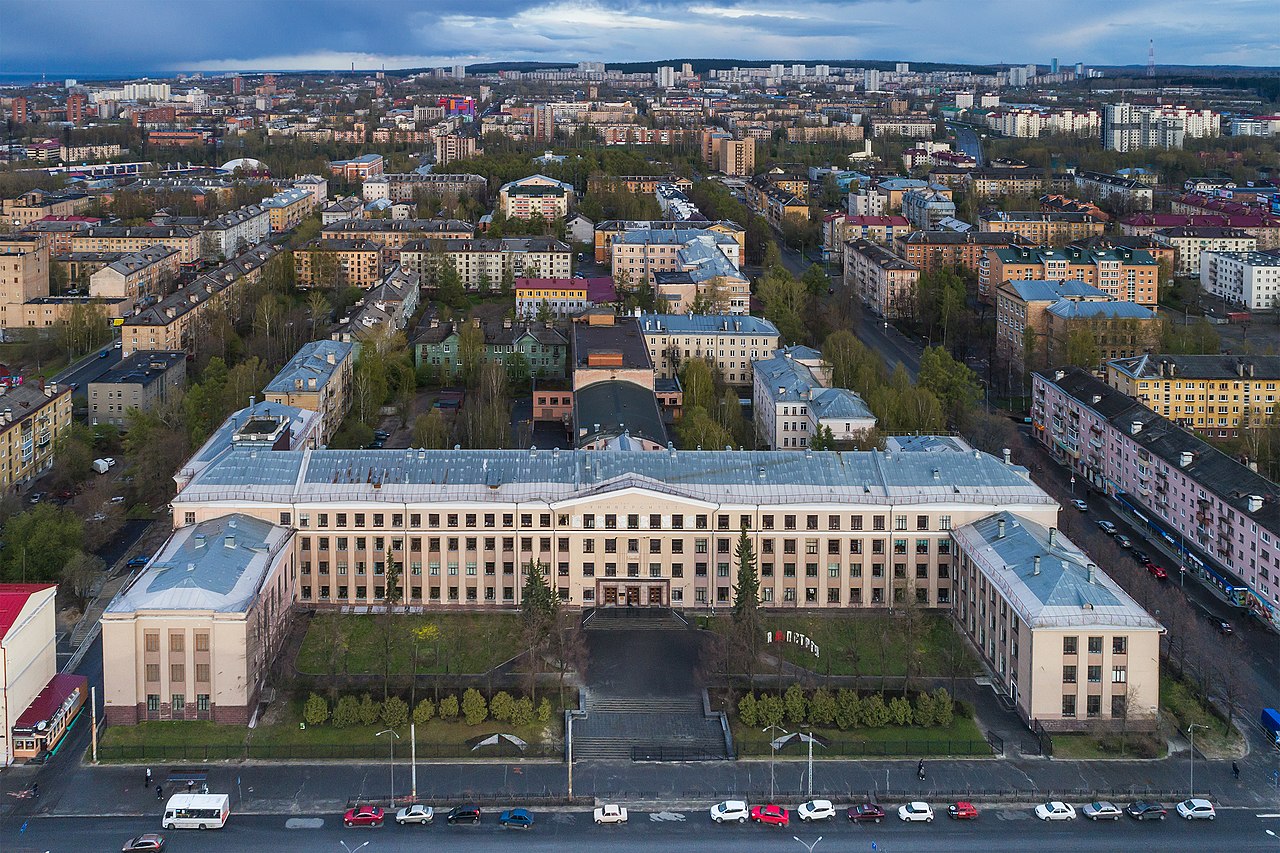 Đại học bang Petrozavodsk, cộng hòa Karelia, Nga
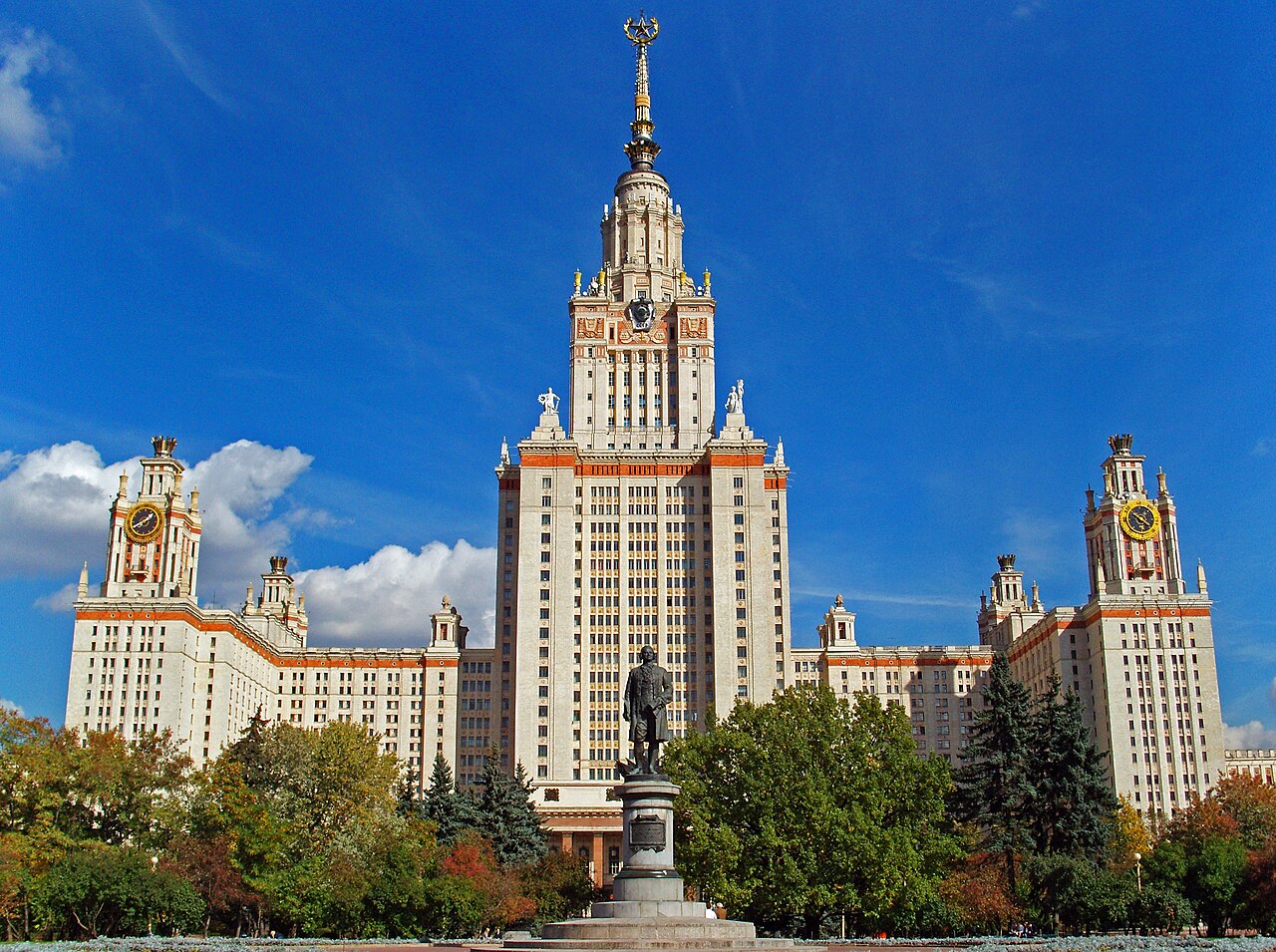 Tòa nhà chính của Đại học tổng hợp Quốc gia Lô-mô-nô-xốp
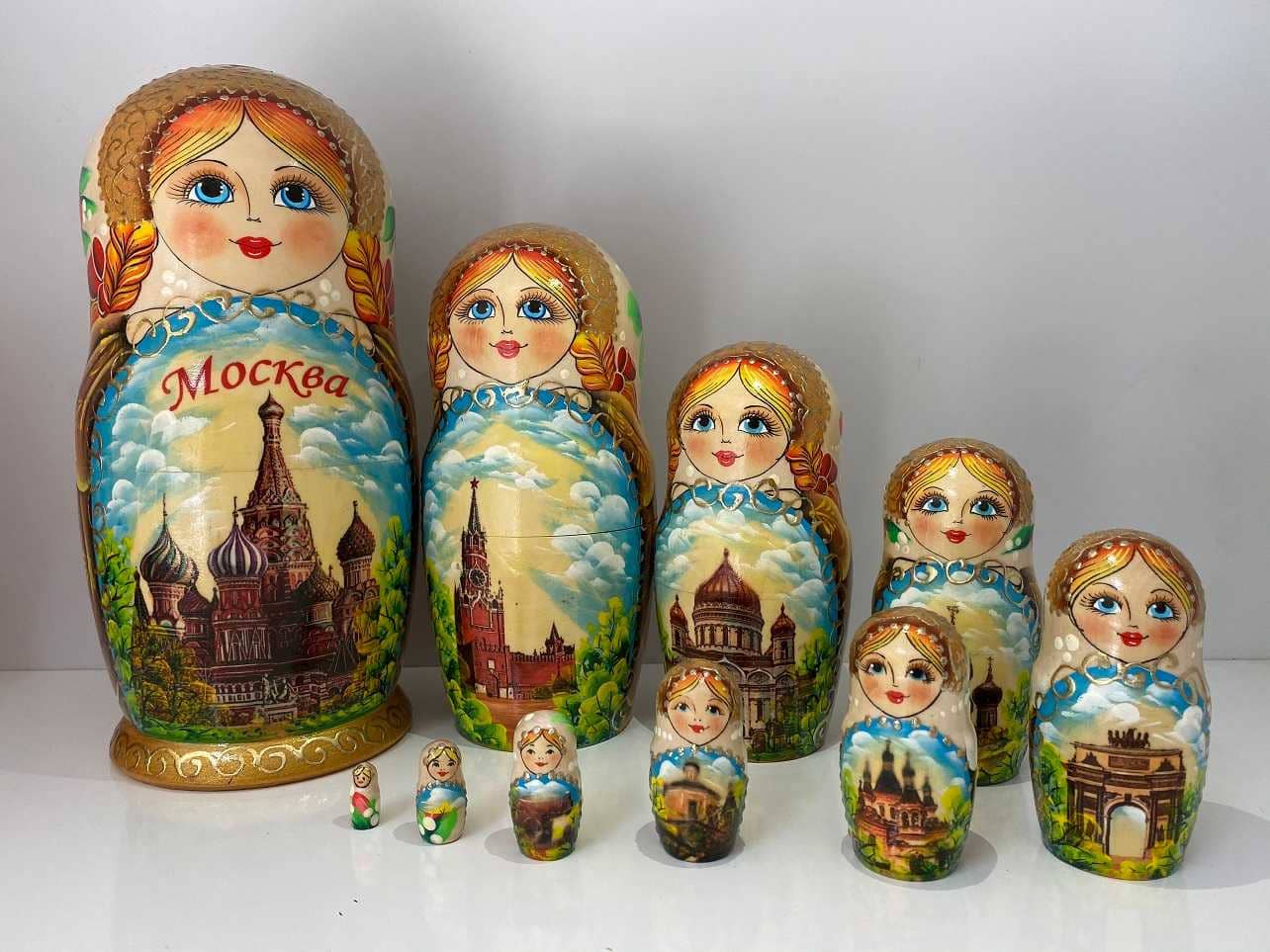 Trứng phục sinh Nga
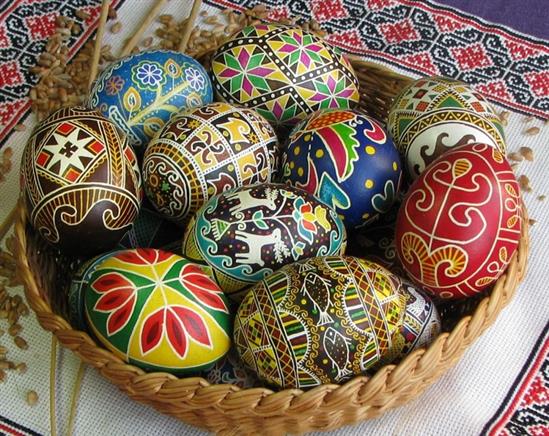 Búp bê Babushka
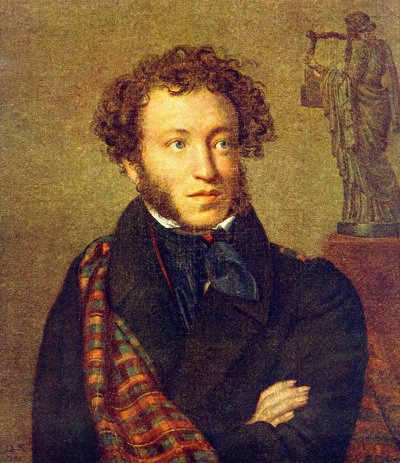 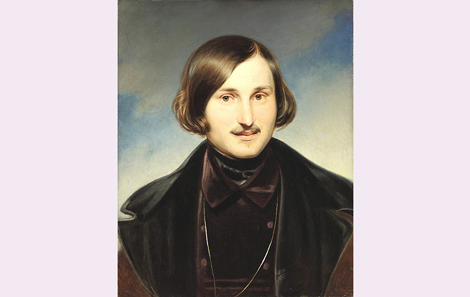 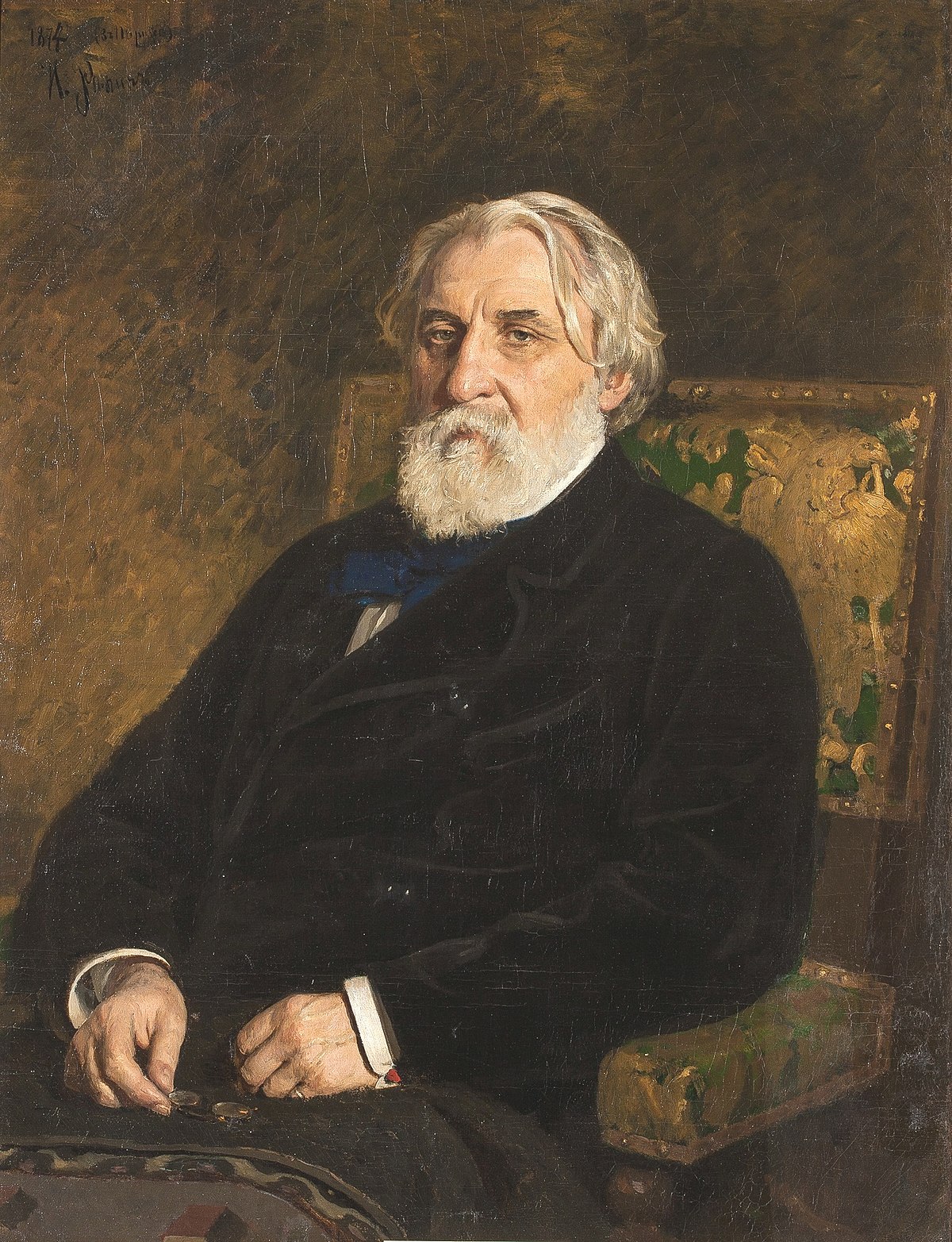 Nhà văn Puskin
Nhà văn Gogol
Nhà văn Tugenev
Tiêu cực
Đối mặt với nhiều thách thức:
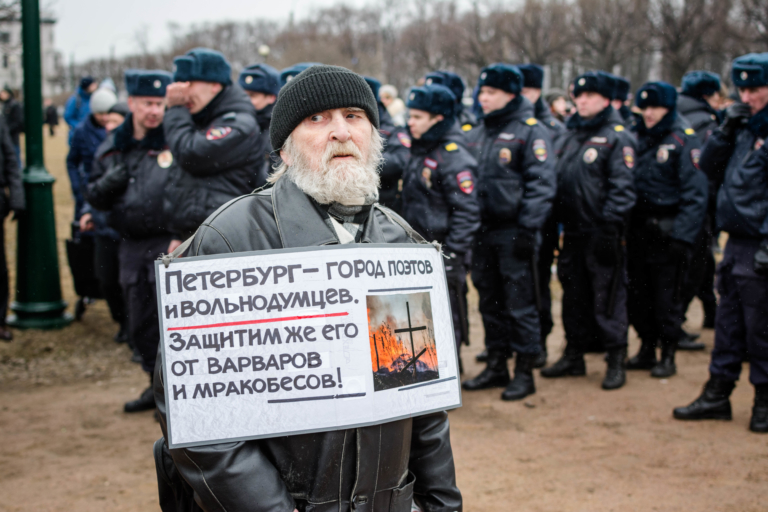 Sự chênh lệch giàu nghèo.
Sự phân hóa giữa các khu vực.
An ninh xã hội chưa được đảm bảo vững chắc.
Sự bất bình đẳng về tài sản và thu nhập ở Nga đã tăng mạnh
LUYỆN TẬP
Câu hỏi trong SGK
Quan sát hình 19.1, hãy nhận xét sự phân bố địa hình của Liên bang Nga. 
Hãy lập bảng thống kế thể hiện những thuận lợi và khó khăn của dân cư Liên bang Nga đến phát triển kinh tế - xã hội.
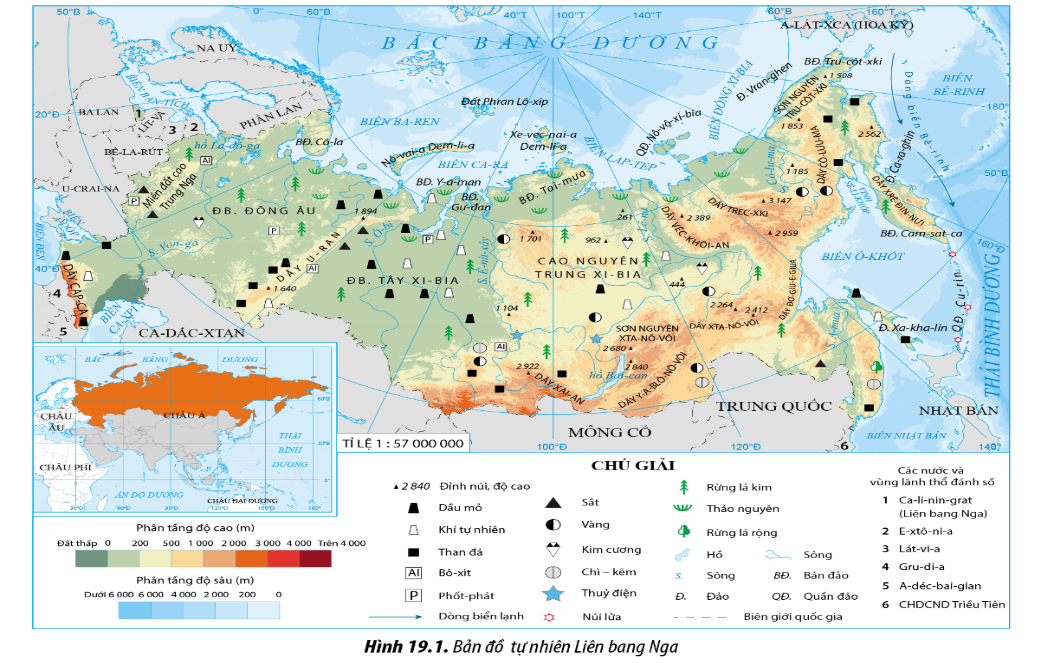 1. Địa hình của Liên bang Nga khá phức tạp, về cơ bản được chia thành hai phần, phân cách nhau bởi sông I-ê-nít-xây:
Phía tây bao gồm: gồm hai đồng bằng ngăn cách bằng dãy núi U – ran. 
- Đồng bằng Đông Âu: gồm các vùng đất cao và thoải, thung lũng rộng.
- Đồng bằng Tây Xi – bia: đồng bằng thấp, rộng và bằng phẳng. Phía bắc là đầm lầy, phía nam là đất đen ôn đới. 
- Dãy núi U – ran: núi già, nằm giữa ranh giới đồng bằng Đông Âu và đồng bằng Tây Xi – bia. 
Phía đông là cao nguyên Trung Xi-bia và các dãy núi, sơn nguyên, như: dãy Cô-lưu-ma, dãy Véc-khôi-an, dãy Xai-an, sơn nguyên Tru-cốt-xki, sơn nguyên Xta-nô-vôi.
2. Thuận lợi và khó khăn của điều kiện tự nhiên và tài nguyên thiên nhiên ảnh hưởng đến sự phát triển kinh tế - xã hội của Liên bang Nga.
TRẮC NGHIỆM
Câu 1: Nhận xét nào dưới đây không đúng về lãnh thổ Liên Bang Nga? 
A. Có diện tích rộng nhất thế giới, nằm ở trên cả hai châu lục (châu Á và châu Âu).
B. Đường biên giới xấp xỉ chiều dài Xích đạo. 
C. Tiếp giáp với nhiều quốc gia (14 quốc gia).
D. Tiếp giáp Bắc Băng Dương, Thái Bình Dương và Ấn Độ Dương.
Câu 2: Địa hình Liên bang Nga phân thành hai phần phía Tây và phía Đông với ranh giới là: 
A. dãy U – ran. 
B. sông Von - ga	
C. sông Ô - bi
D. sông I – ê – nít – xây.
Câu 3: Phần lớn lãnh thổ Liên bang Nga thuộc đới khí hậu nào? 
A. Ôn đới. 
B. Nhiệt đới.
C. Cận cực. 
D. Cận nhiệt.
Câu 4. Yếu tố tự nhiên nào sau đây gây khó khăn lớn nhất đối với sản xuất nông nghiệp Liên bang Nga? 
A. Diện tích lãnh thổ rộng lớn. 
B. Khí hậu lạnh giá. 
C. Nhiều loại đất. 	
D. Tài nguyên nước hạn chế.
Câu 5: Phía đông Liên bang Nga thuận lợi phát triển: 
A. sản xuất nông nghiệp. 
B. khai thác khoáng sản. 
C. du lịch biển. 
D. chăn nuôi.
VẬN DỤNG
Bài tập về nhà: Sưu tầm thông tin và viết báo cáo ngắn về tài nguyên rừng lá kim của Liên bang Nga.